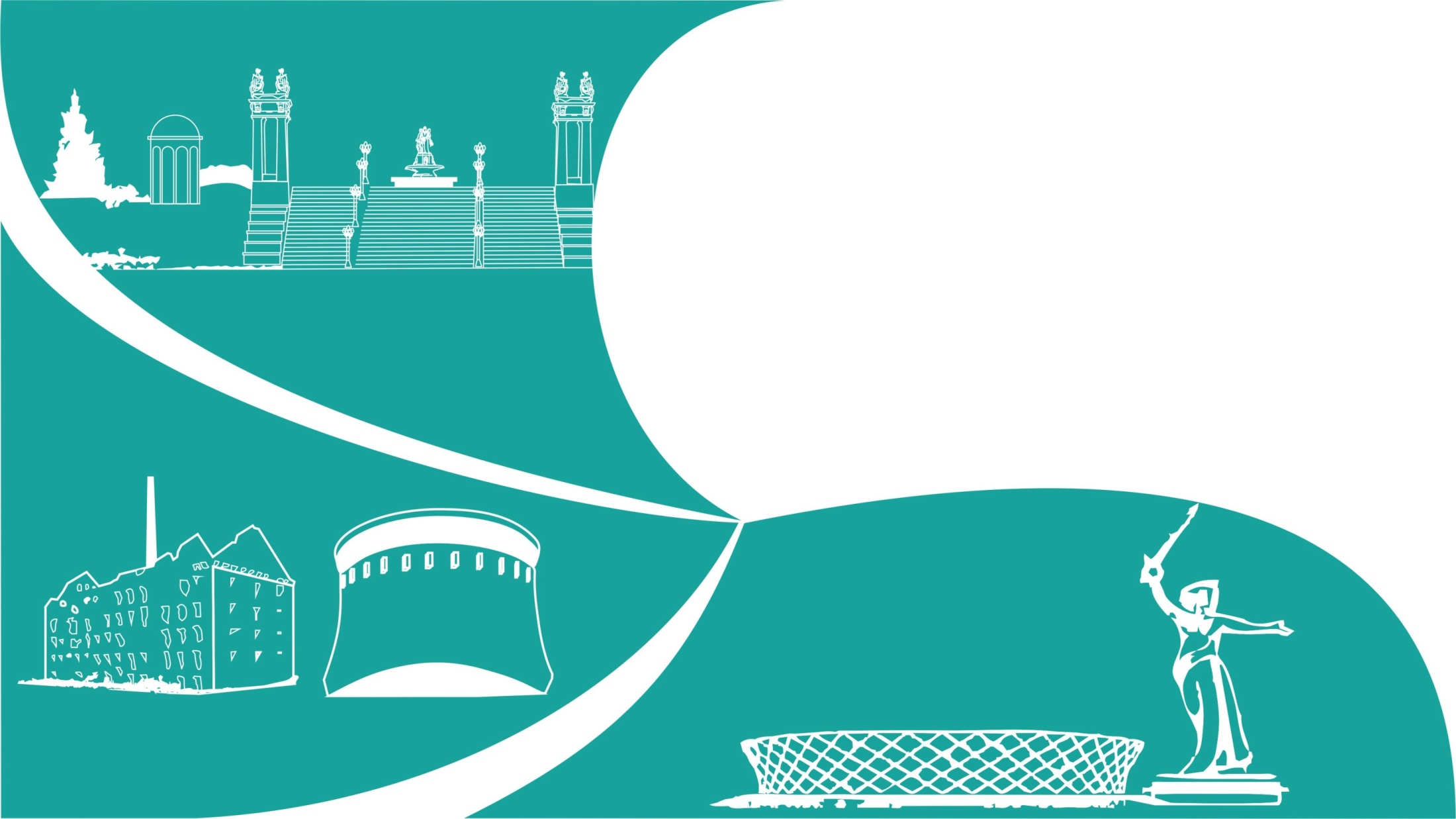 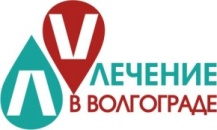 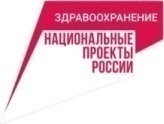 Развитие медицинского туризма в Волгоградской области

Тронева Виктория Евгеньевна

Заместитель председателя комитета здравоохранения Волгоградской области – администратор регионального проекта "Развитие экспорта медицинских услуг (Волгоградская область)"
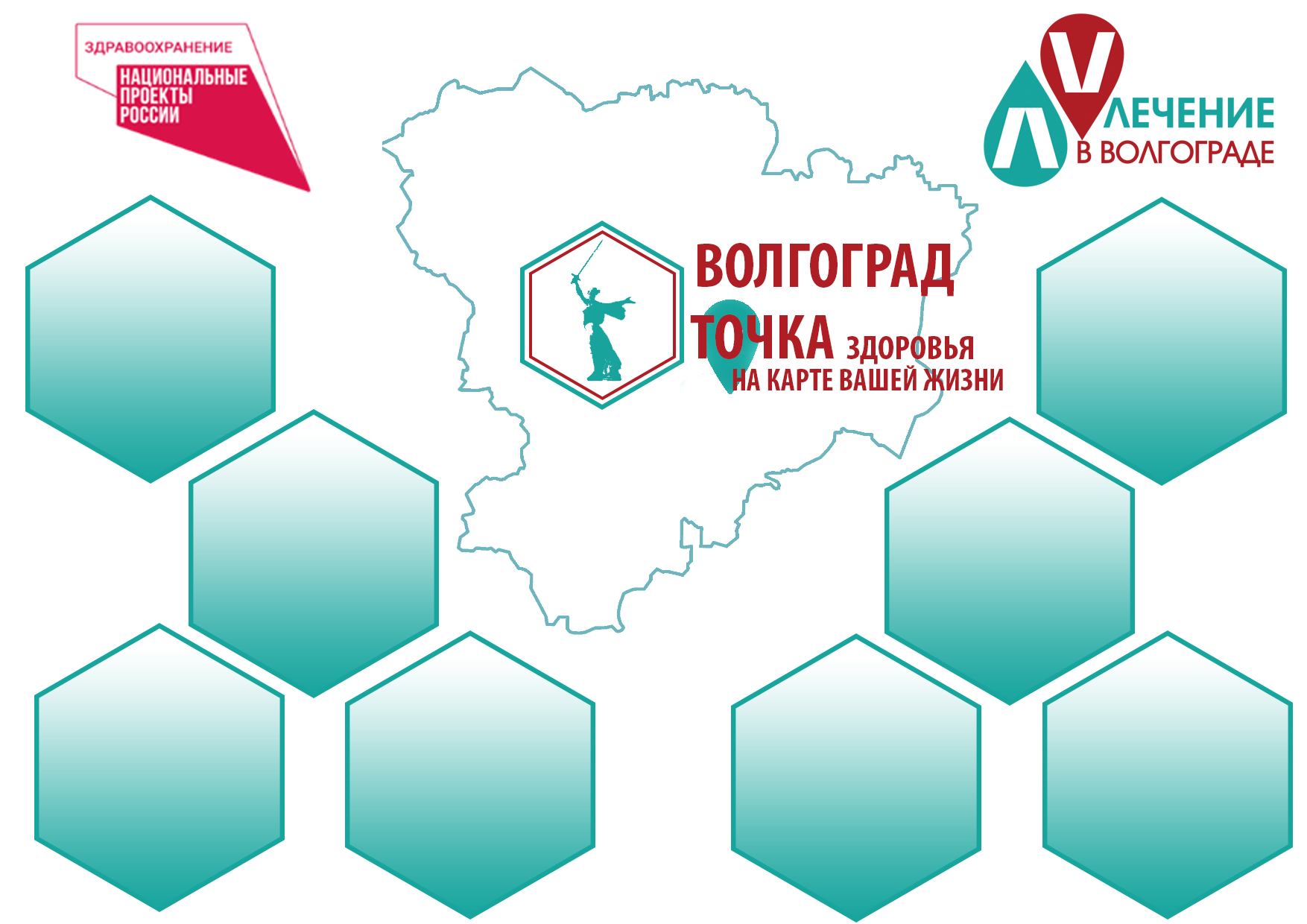 Кафедры Волгоградского медицинского университета 

Волгоградский медицинский колледж
20 КЛИНИК ЭКСПЕРТНОГО КЛАССА
ПРОЛЕЧЕНО

ИНОСТРАННЫХ ГРАЖДАНЗА 2019-2022 ГОДА – 128 ТЫС.ПАЦИЕНТОВ
ТРАНСПОРТНАЯ ЛОГИСТИКА

(ПРЯМЫЕ РЕЙСЫ В УЗБЕКИСТАН, ТАДЖИКИСТАН, ГРАНИЦА С  КАЗАХСТАНОМ)
ОБЪЕМ ЭКСПОРТА МЕДИЦИНСКИХ УСЛУГ ЗА 2019-2022 ГОДА – 4,1 МЛН.ДОЛЛАРОВ США
ВЫСОКО-КВАЛИФИЦИРОВАННЫЕ СПЕЦИАЛИСТЫ 
УЛЬТРАСОВРЕМЕННОЕ ОБОРУДОВАНИЕ
37 
ПРОФИЛЕЙ МЕДИЦИНСКОЙ ПОМОЩИ
240 
КАНДИДАТОВ 
И ДОКТОРОВ НАУК
Принцип 5К:
КООРДИНАЦИЯ

КОЛЛАБОРАЦИЯ

КОММУНИКАЦИИ

КОМПЕТЕНЦИИ

КОНСЕКВЕНЦИЯ
КООРДИНАЦИЯ
Координирующий центр 
по реализации регионального проекта "Развитие экспорта медицинских услуг (Волгоградская область)"
Единая точка входа

Координация деятельности 
         участников проекта

Коммуникационная стратегия

Подготовки информационных
         материалов

Проведение мероприятий
КООРДИНАЦИЯ
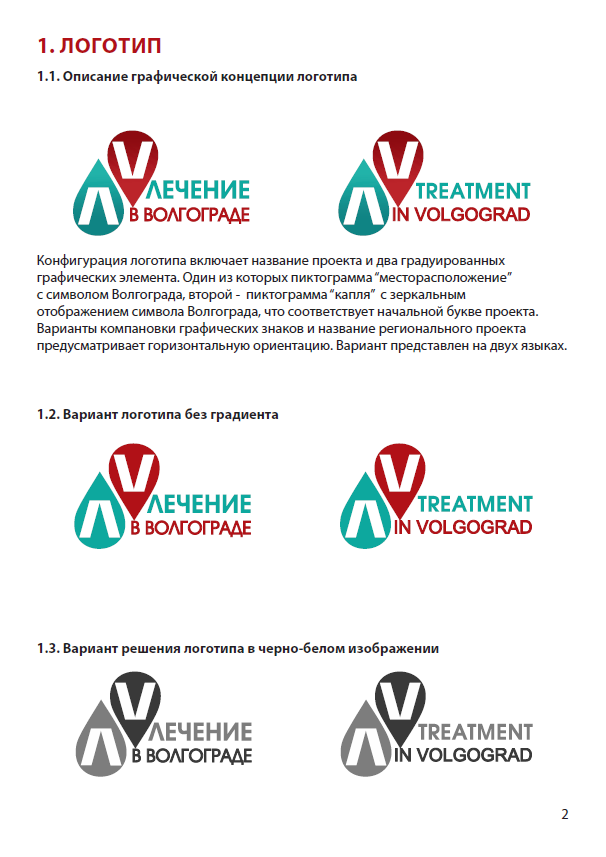 БРЕНДБУК 
V проект
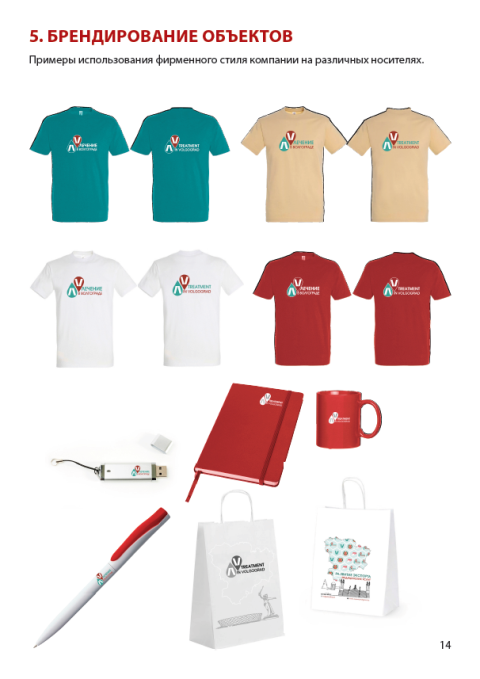 V
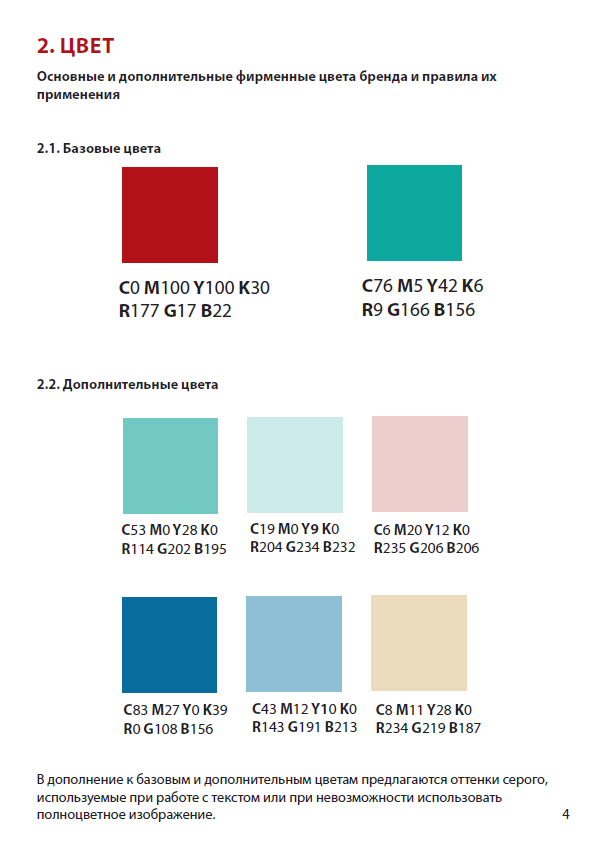 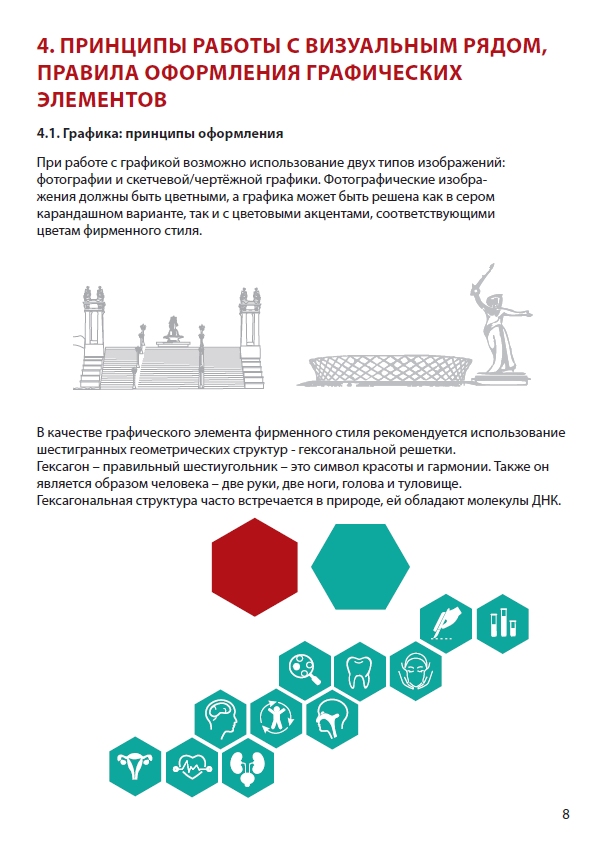 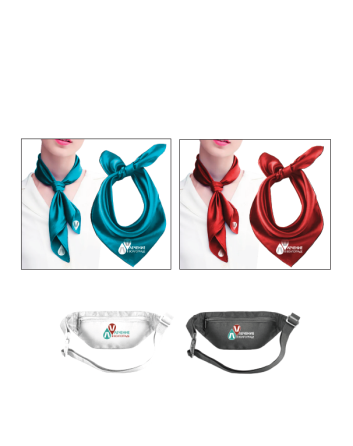 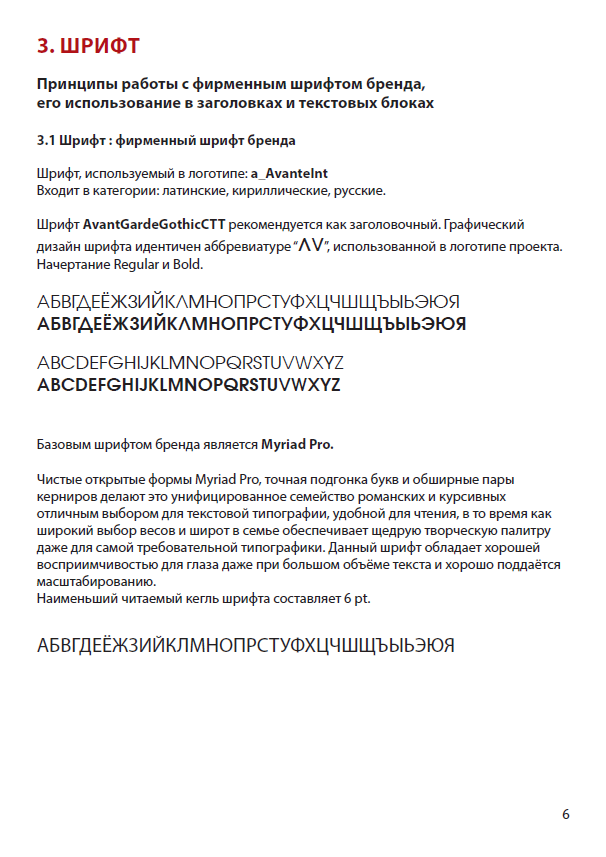 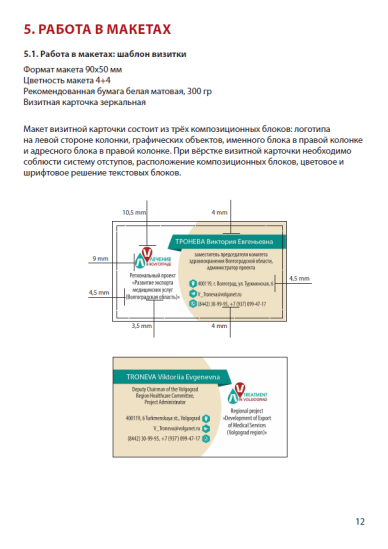 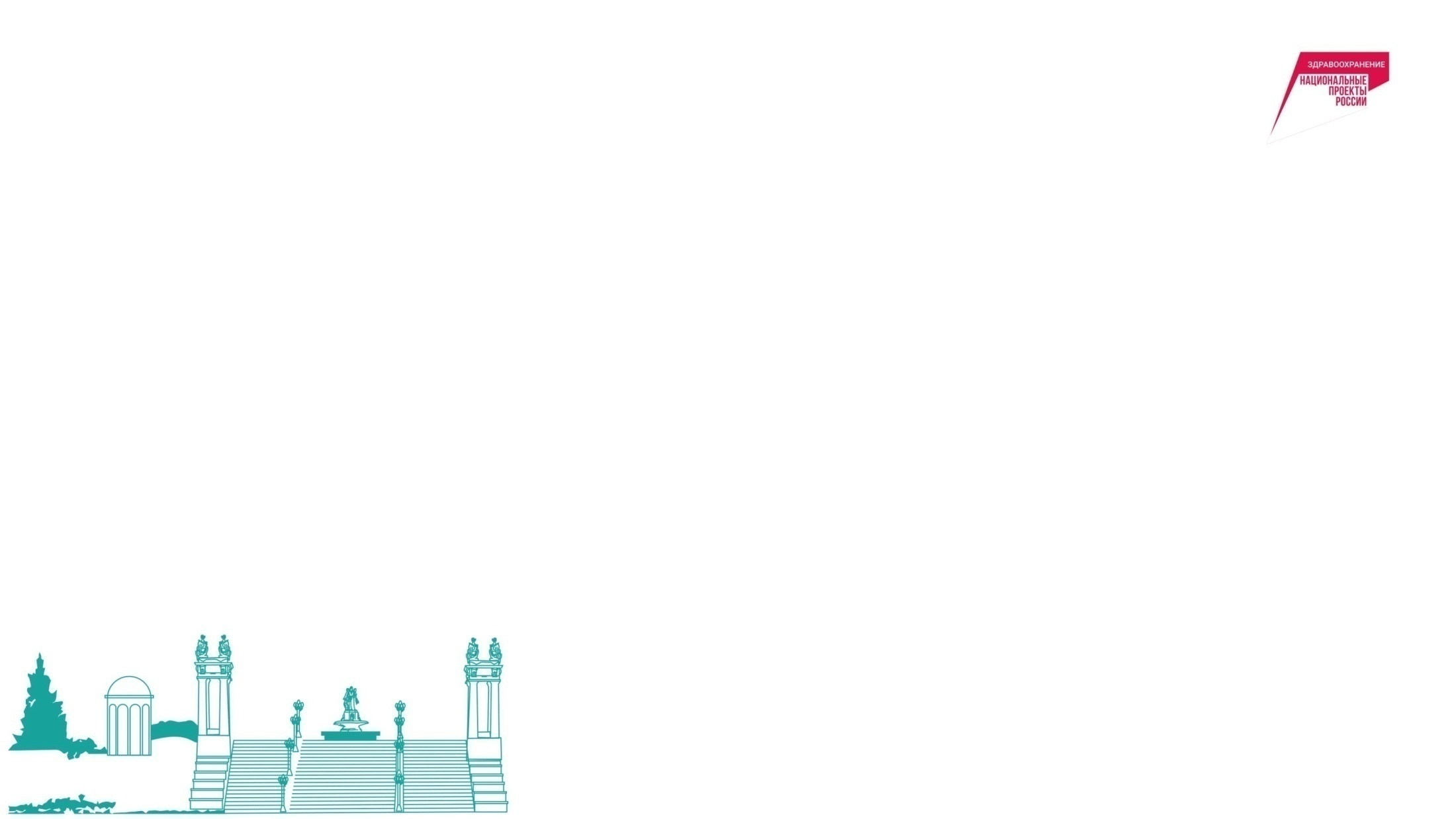 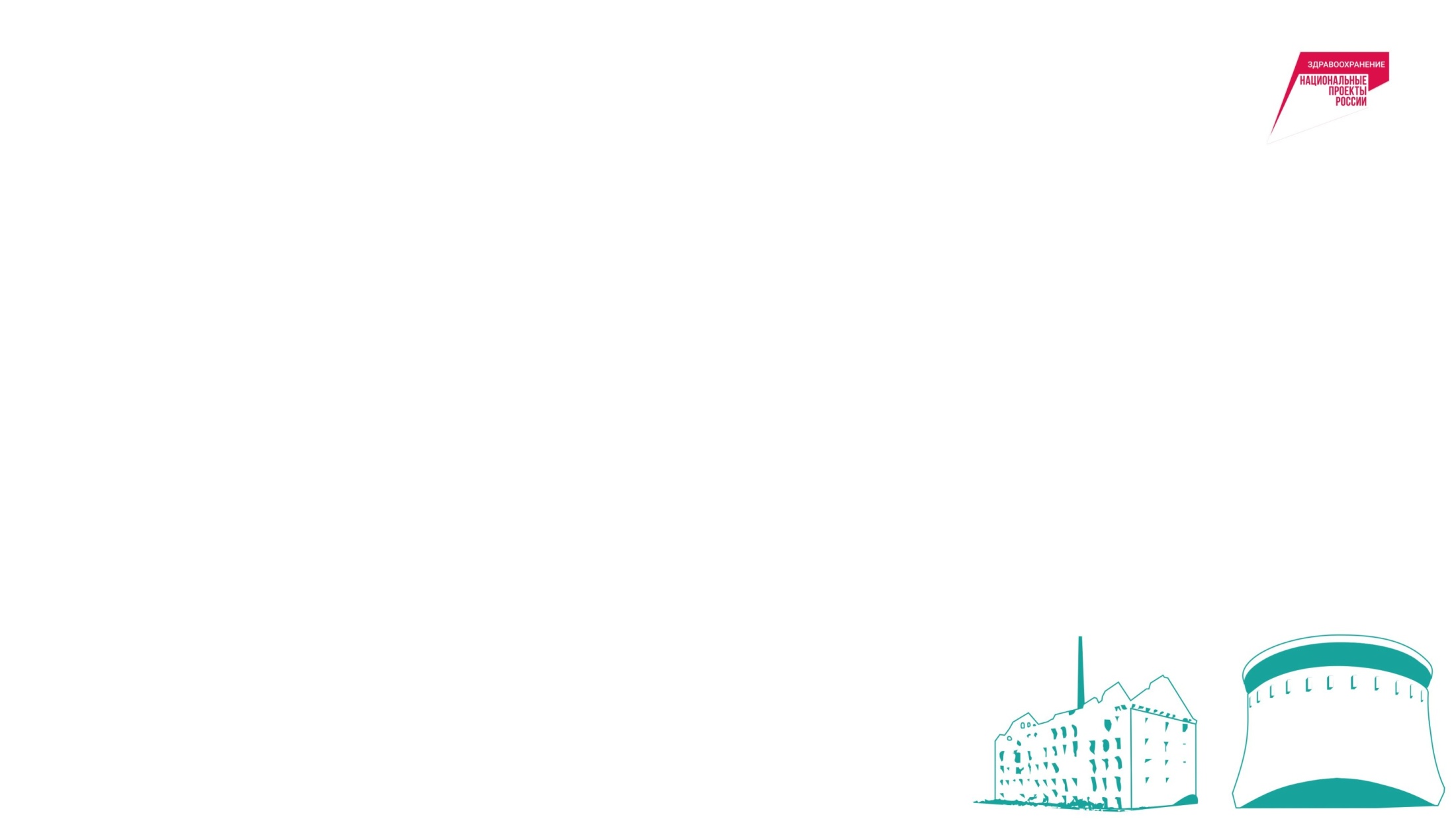 КООРДИНАЦИЯ
ВСЕРОССИЙСКИЙ КОНКУРС УЧАСТНИКОВ РЫНКА МЕДИЦИНСКОГО 

ТУРИЗМА  MED TRAVEL LEADERS
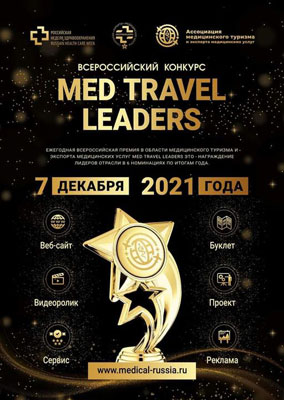 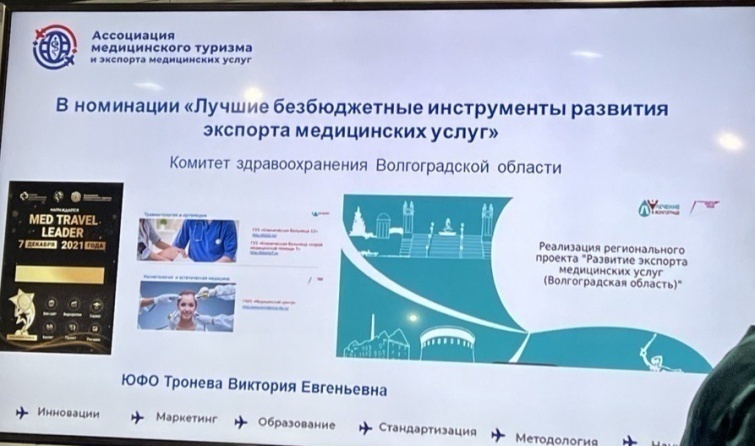 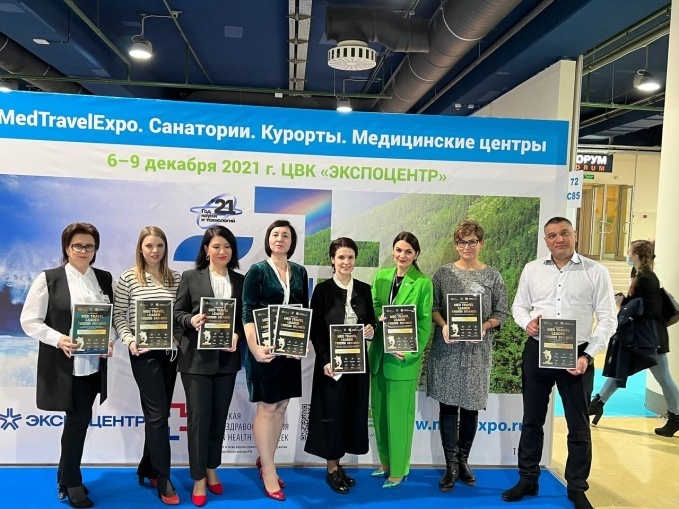 2021 год -  победили в 10 номинациях

2022 год –  победили в 7 номинациях
КООРДИНАЦИЯ
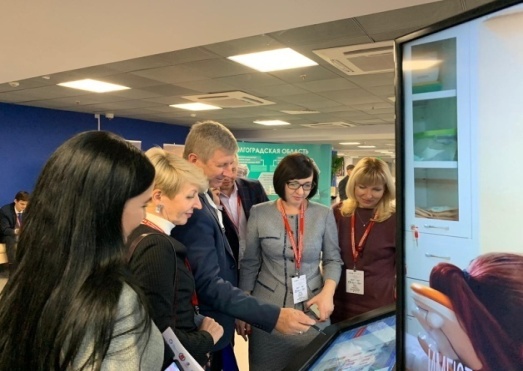 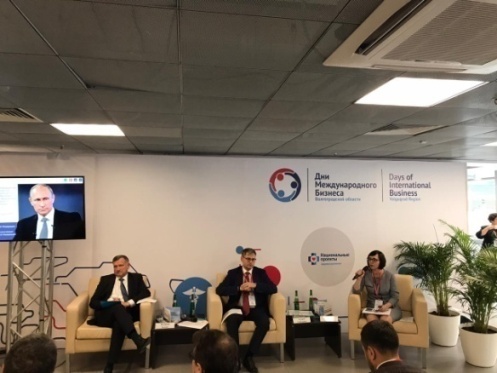 Ежегодное мероприятие в г.Волгоград





Международный форум общественной дипломатии
"Диалог на Волге: мир и взаимопонимание в XXI веке"
2019 год 
очно выставка и круглый стол
2021 год
онлайн круглый стол
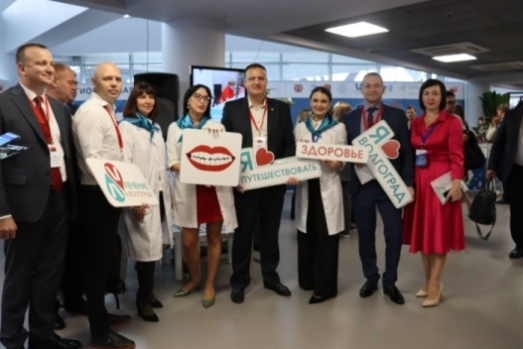 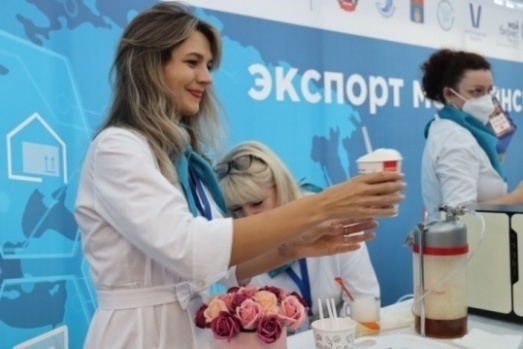 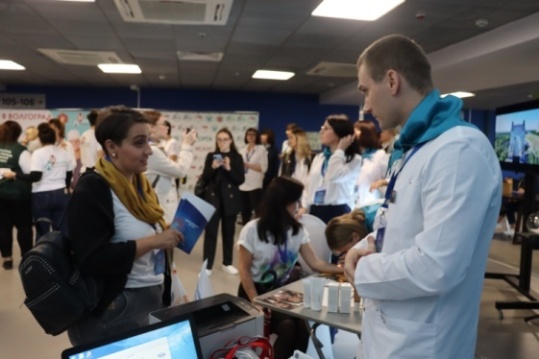 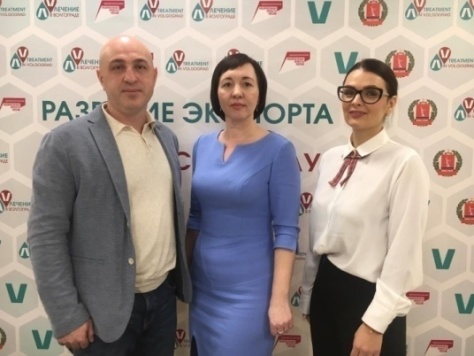 2022 год 
очно выставка и круглый стол в смешанном формате
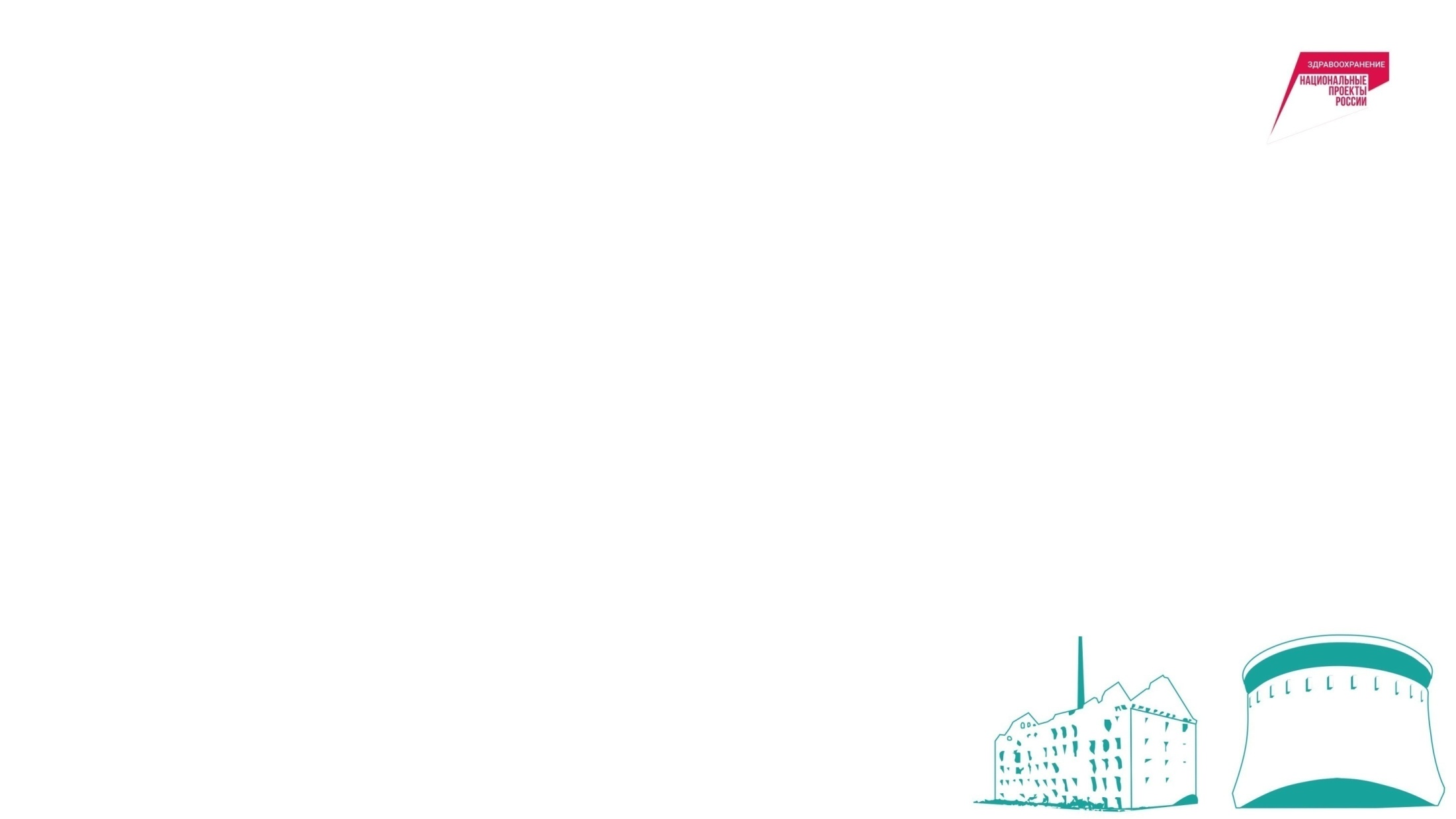 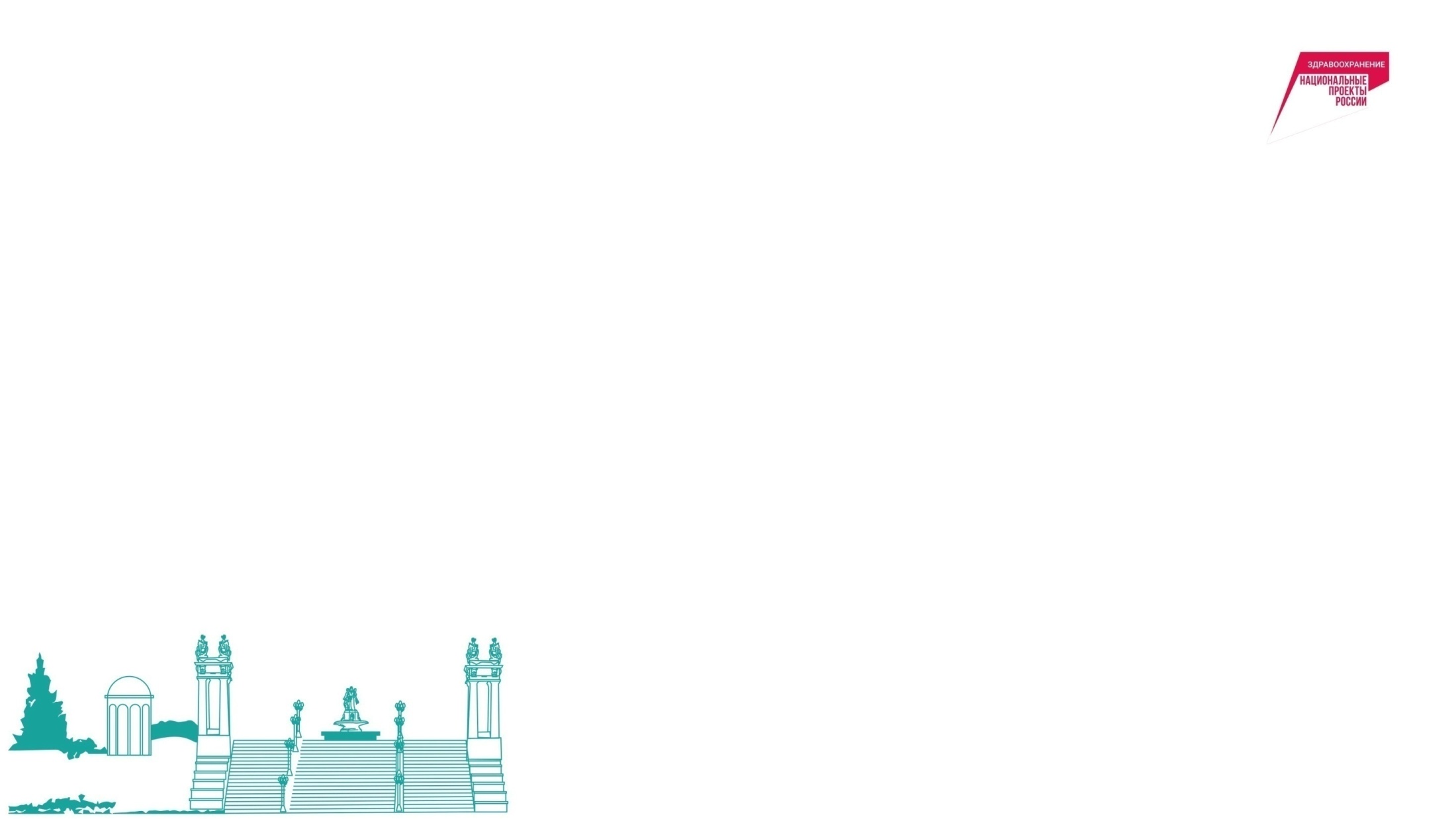 КООРДИНАЦИЯ
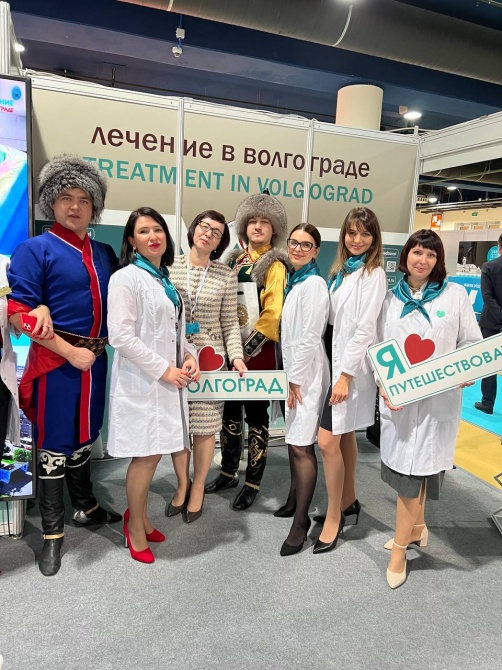 Выставка "MedTravelExpo. Санатории. Курорты. Медицинские центры"
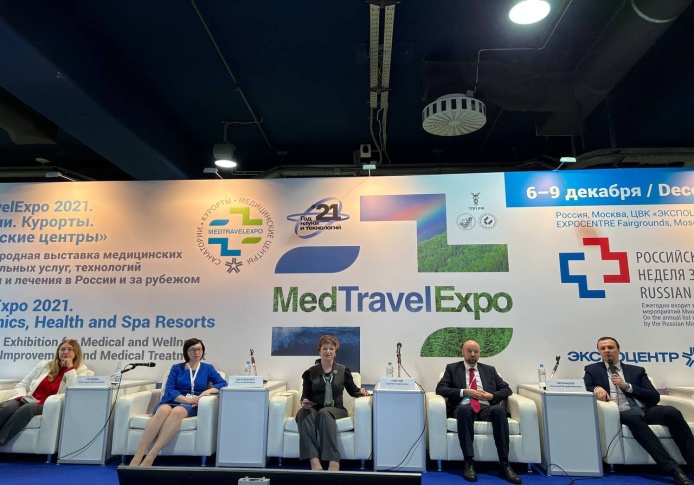 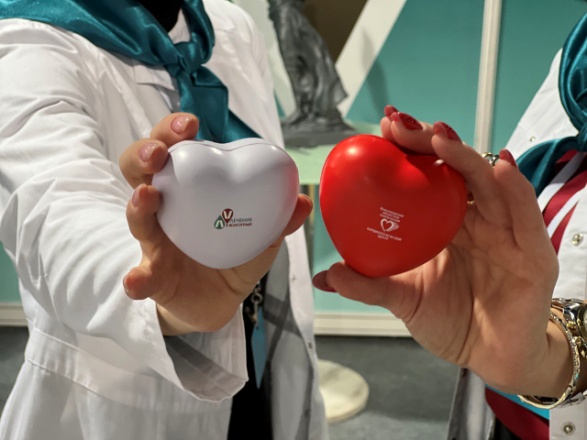 Розыгрыш сертификатов на лечение
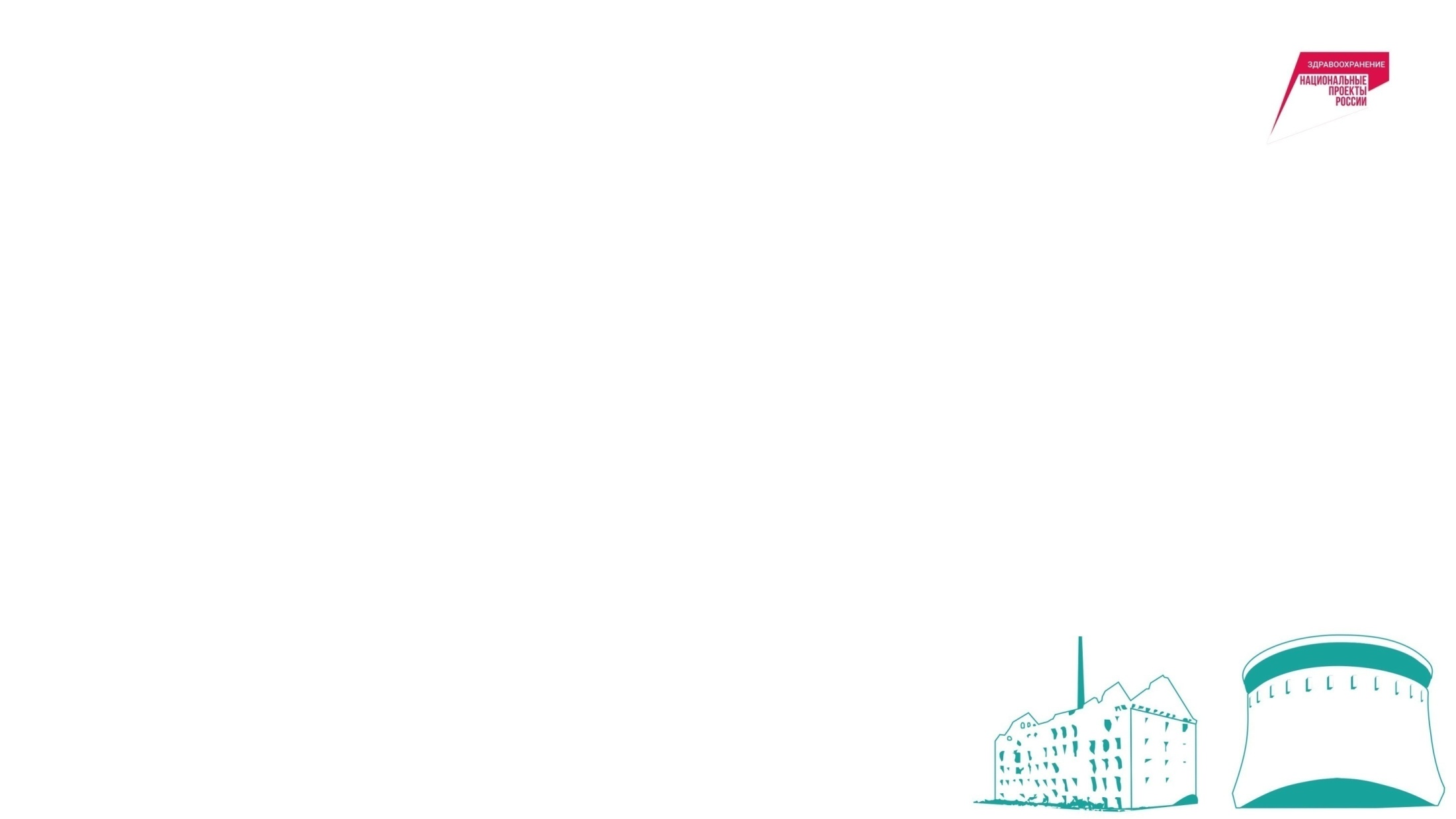 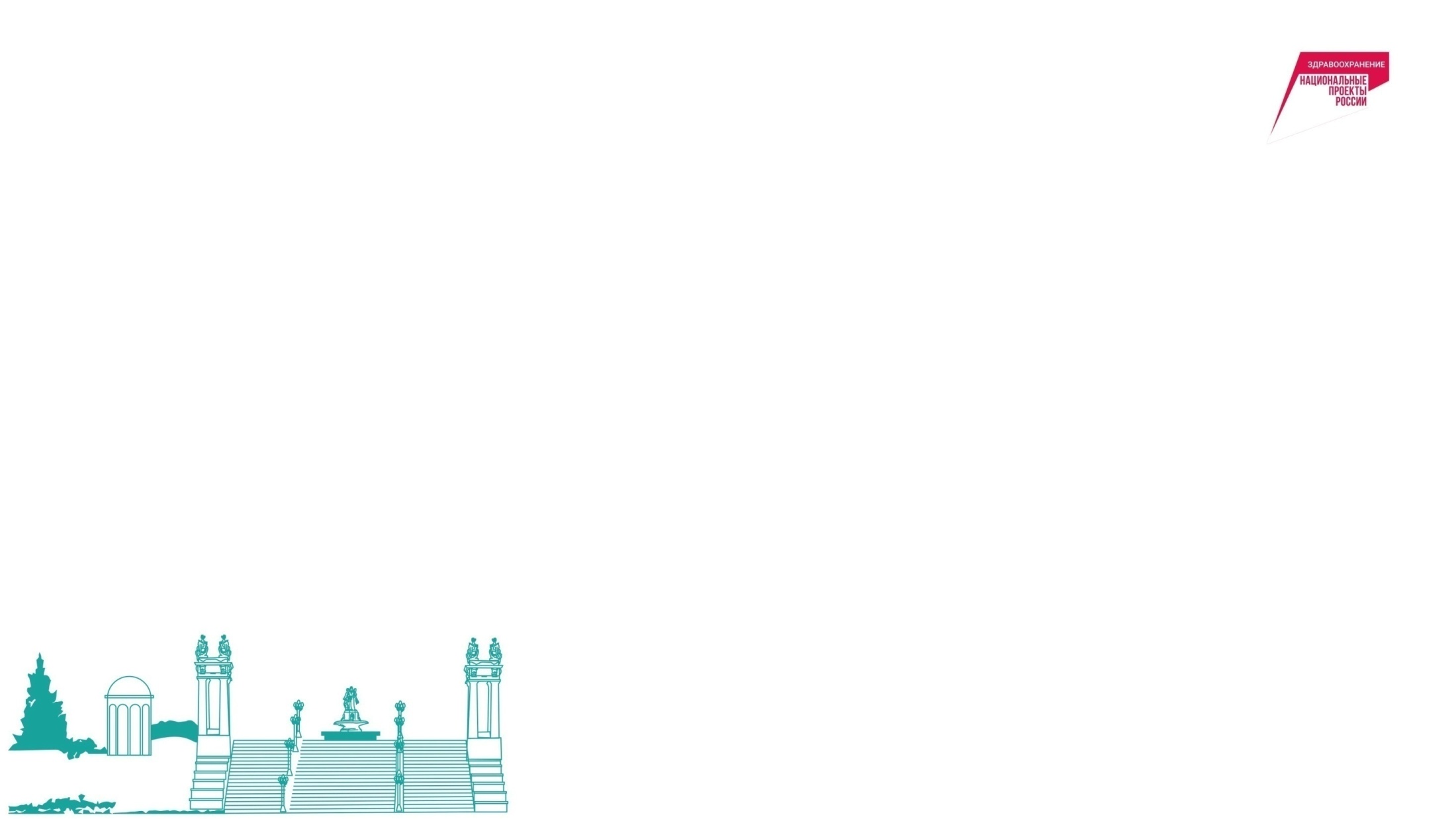 КООРДИНАЦИЯ
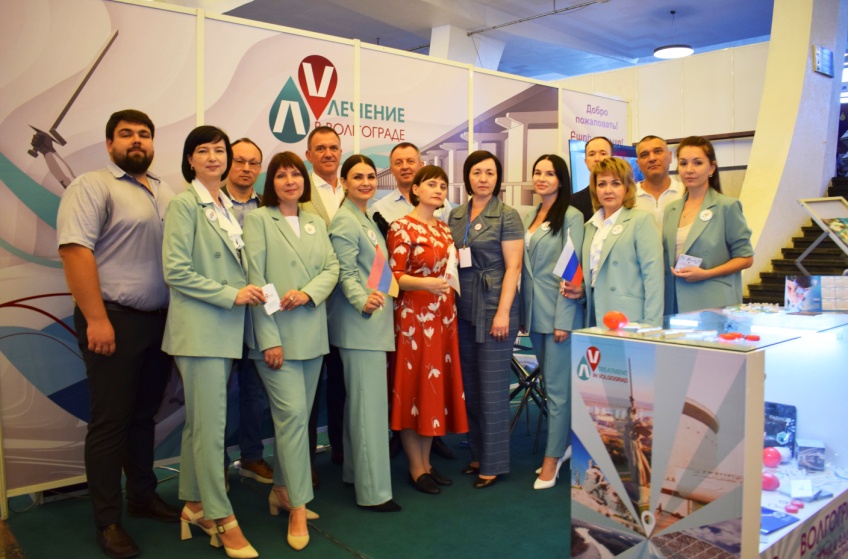 Выезды в Республику Казахстан, Республику Армения, Республику Узбекистан
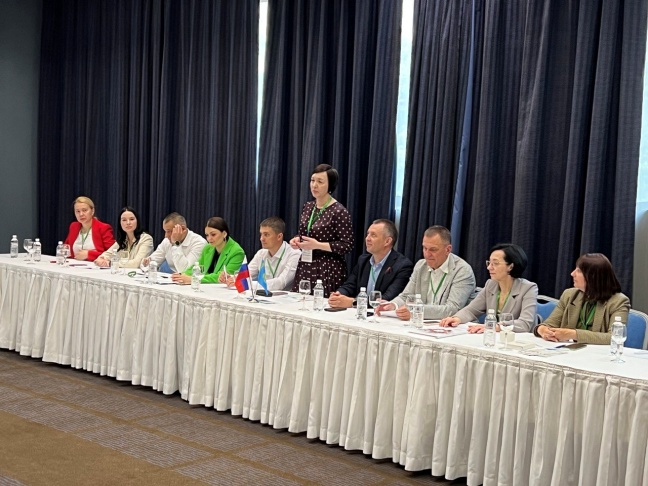 КОЛЛАБОРАЦИЯ
Работа с проводниками услуг
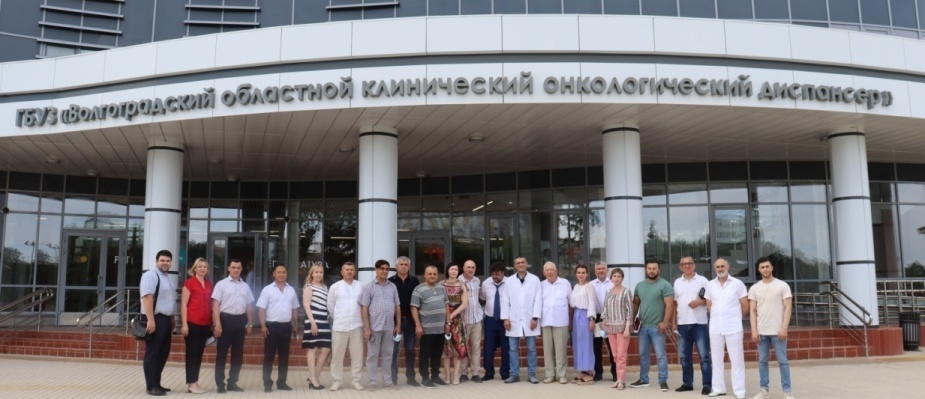 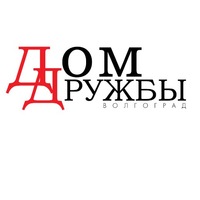 Представители общественных объединений (диаспор)
КОЛЛАБОРАЦИЯ
РАБОТА С ПРОВОДНИКАМИ УСЛУГ
Иностранные студенты
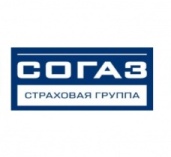 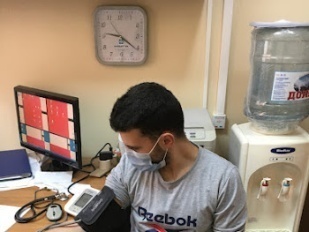 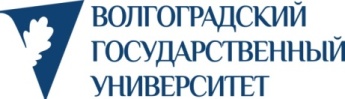 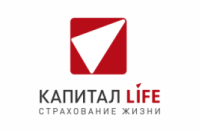 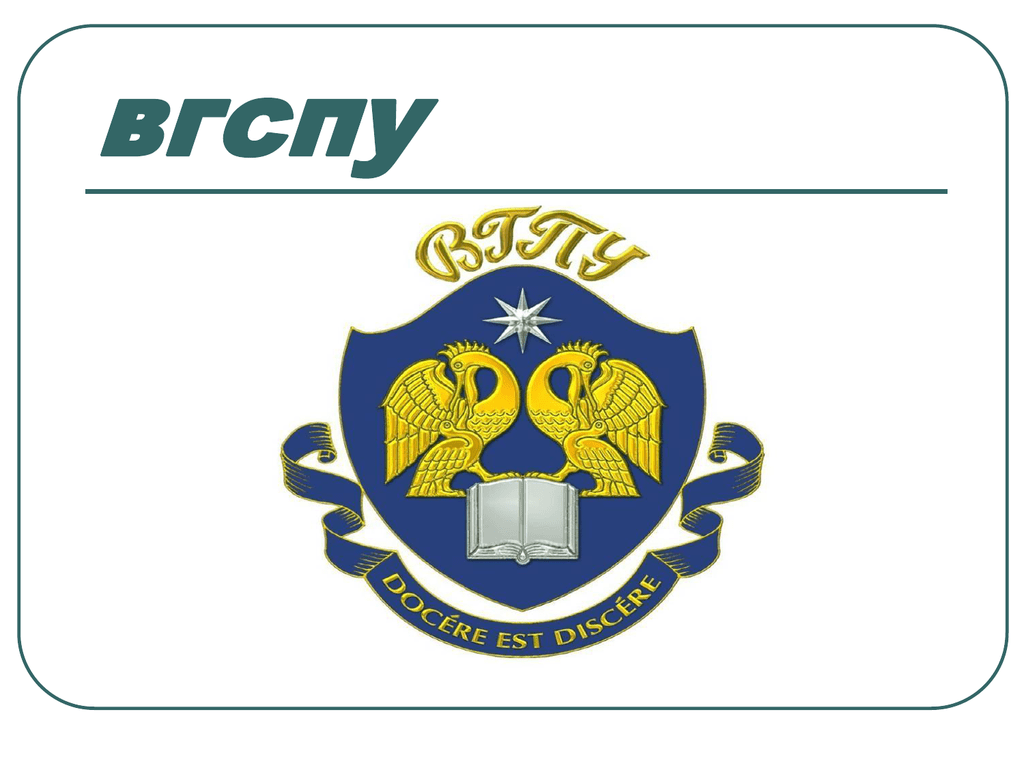 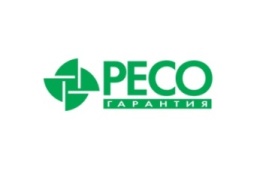 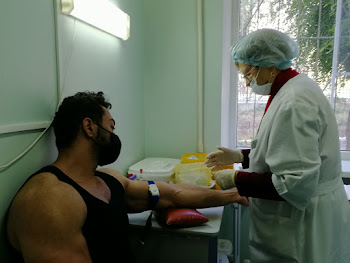 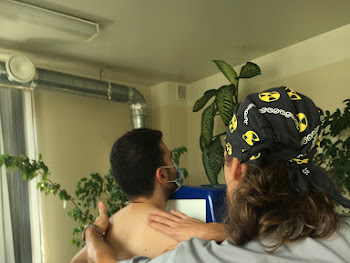 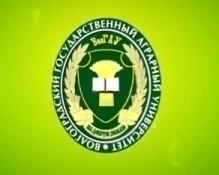 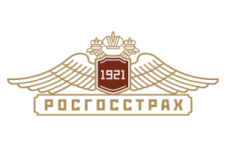 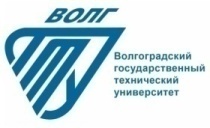 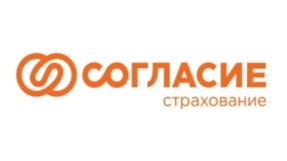 Взаимодействие:
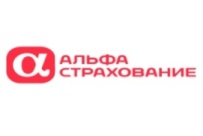 Страховые организации
Ведущие ВУЗы региона
КОЛЛАБОРАЦИЯ
РАБОТА С ПРОВОДНИКАМИ УСЛУГ
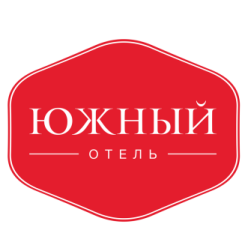 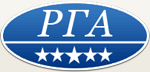 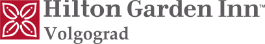 - Информационное взаимодействие (социальные сети, сайты организаций)

 Льготные условия для пациентов, проживающих в гостиничных комплексах
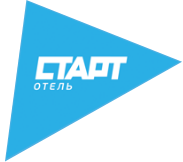 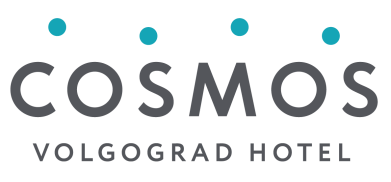 Взаимодействие:
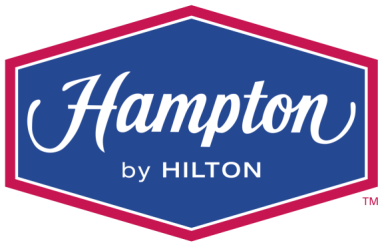 РГА, гостиничные комплексы, туристические фирмы
МЫ ОБЪЕДИНЯЕМ
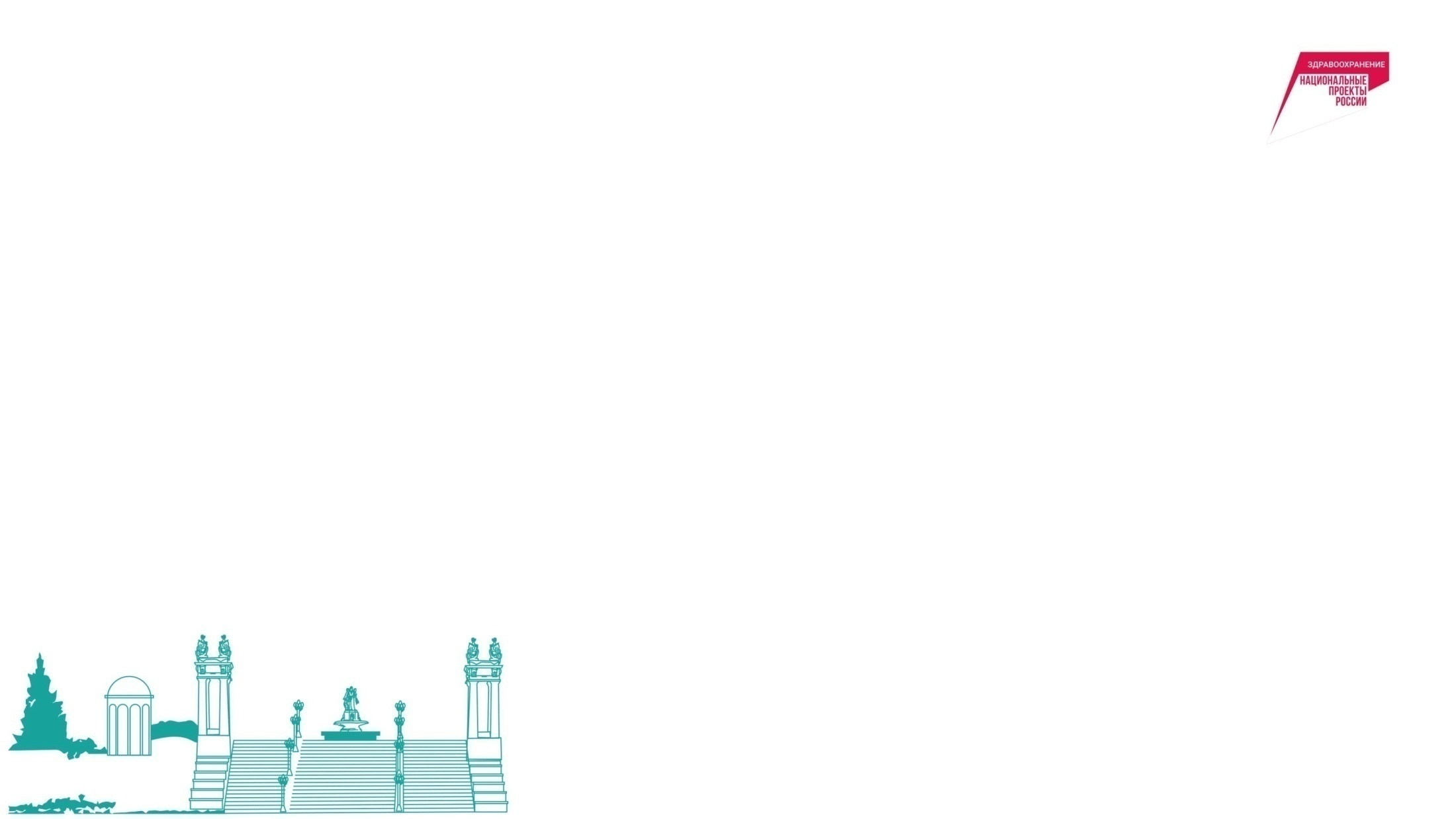 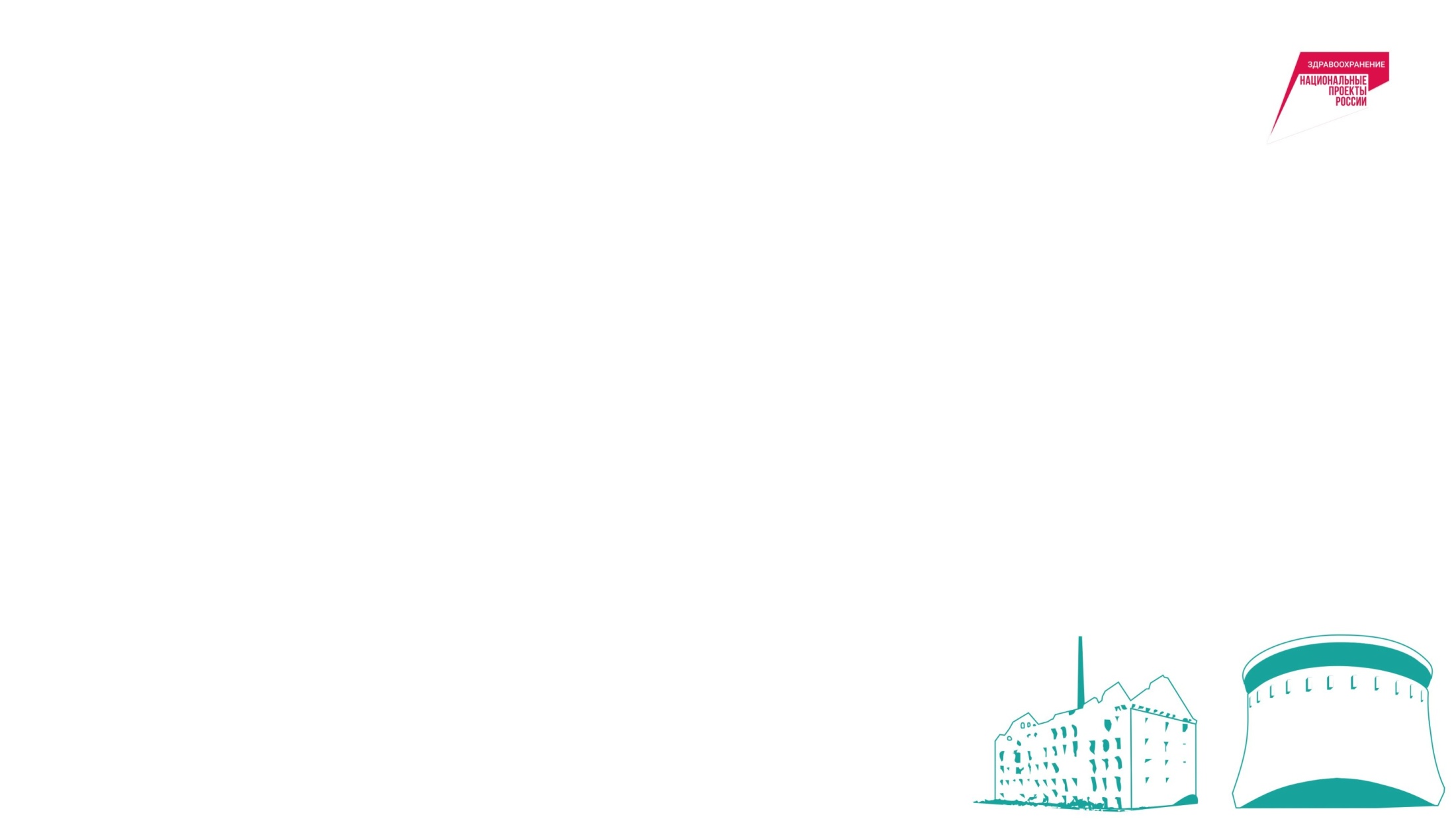 КОЛЛАБОРАЦИЯ
Региональный проект 
«Развитие экспорта 
медицинских услуг 
(Волгоградская область)»
Комитет экономической политики и развития Волгоградской области
Комитет по развитию туризма Волгоградской области
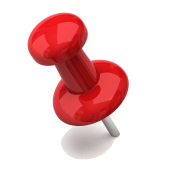 Центр поддержки экспорта Волгоградской области
Комитет культуры Волгоградской области
Волгоградский  государственный медицинский университет
Комитет по делам территориальных образований, внутренней и информационной политики Волгоградской области
КОЛЛАБОРАЦИЯ
ВЗАИМОДЕЙСТВИЕ ВУЗ – РЕГИОН
Группа ученых – "Объяснительная гипотеза медицинского туризм"
67 научных статей, опубликованных в ведущих журналах и изданиях, с 2020 года с участием комитета здравоохранения Волгоградской области:
Сборник материалов VII Международной научно-практической конференции "Менеджмент в  здравоохранении:  вызовы и риски XXI века" ("Management in the Healthcare: Challenges and Risks in the 21st century"); 19 ноября 2022г., Волгоград. – Волгоград: Изд-во ВолгГМУ
Сборник материалов V Всероссийской научно-практической конференции "Менеджмент в здравоохранении: вызова и риски XXI века". - Волгоград: Изд-во ВолгГМУ, 2020
Федеральный научно- практический журнал Биоэтика, Том 15, № 2. 2022
КОЛЛАБОРАЦИЯ
Взаимодействие ВолгГМУ – Волгоградская область
Социологическое исследование "Экспорт медицинских услуг: перспективы и риски регионального здравоохранения (на примере Волгоградского региона)"
3500 анкет (иностранные граждане – 500, иногородние граждане – 2500)
41 % знаком с понятием "МЕДИЦИНСКИЙ ТУРИЗМ"
44 % считают Волгоград привлекательным как зону "МЕДИЦИНСКОГО ТУРИЗМА"
Женат/замужем – 74%
Женщины – 68%
От 31 до 50 лет – 51%
Основные источники информации:
Рекомендации родственников – 49 %
Интернет – 32 %
Рекомендации специалистов иногородних клиник – 19 %
38 % приезжают на лечение т.к. считают наши медицинские кадры высококвалифицированными
34 % считают необходимым закрепить понятие "медицинский туризм" законодательно
39 % предпочли бы лечиться в Волгоградской области, а не за рубежом (при наличии финансовой возможности)
41 % считает лечение в РФ более квалифицированным, чем за рубежом
КОМПЕТЕНЦИИ
ОБУЧЕНИЕ УЧАСТНИКОВ ПРОЕКТОВ
13-14 июля 2022 года 
практико-ориентированный семинаре "Формирование и продвижение бренда медицинской организации при выходе на международный рынок медицинских услуг"
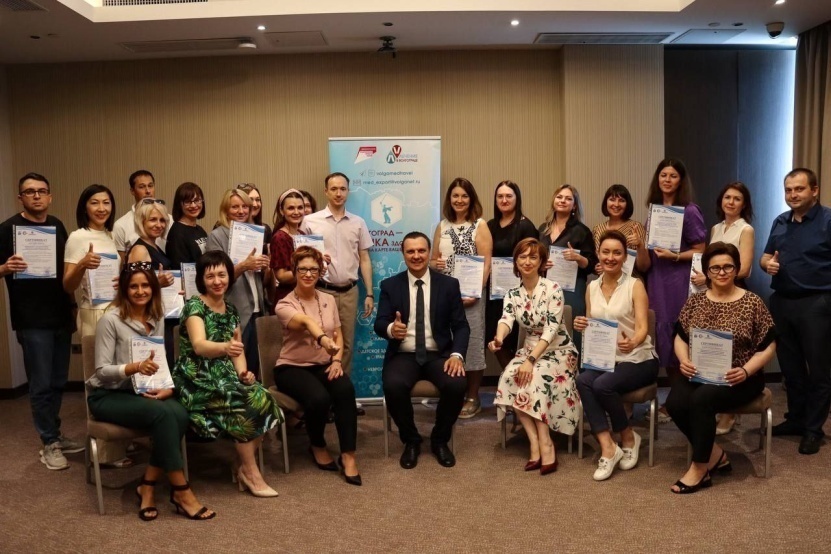 22 августа - 1 сентября 2022 года 
программа повышения квалификации "Маркетинг и медицинский туризм"
7-19 ноября 2022 года 
цикл "Экспорт медицинских услуг в медицинских организациях Российской Федерации"
КОМПЕТЕНЦИИ
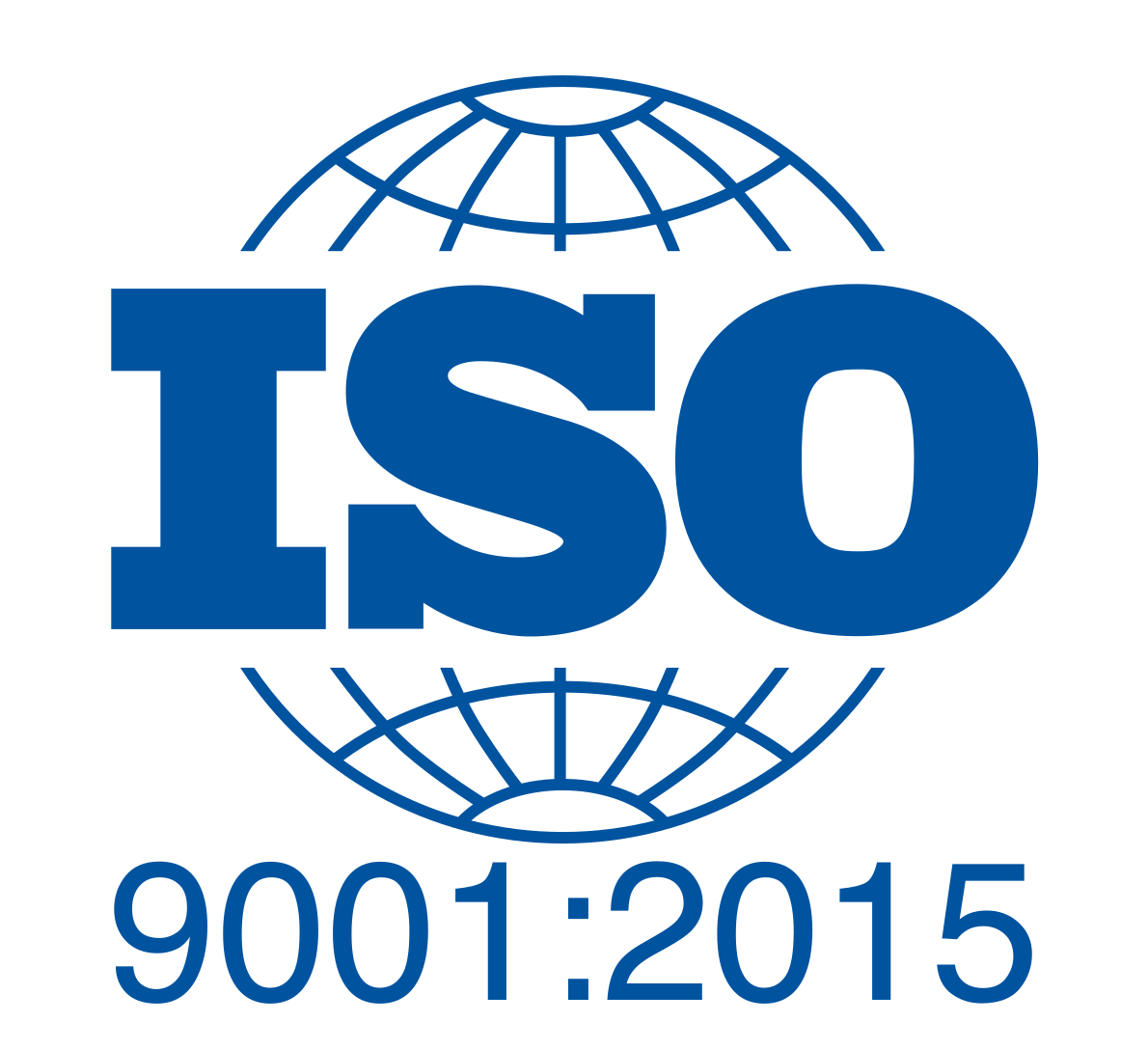 Внедрение системы менеджмента качества, основанной на требованиях международного стандарта ISO 9001:2015
15 из 20 
медицинских организаций – участников регионального проекта
КОМПЕТЕНЦИИ
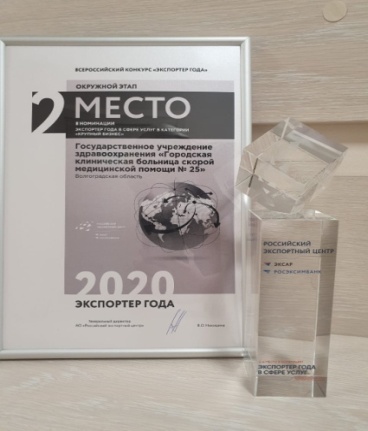 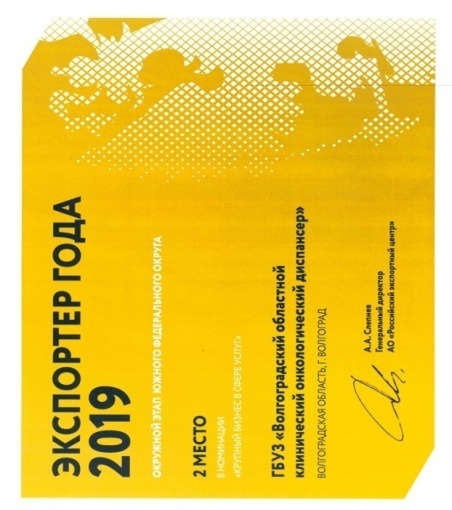 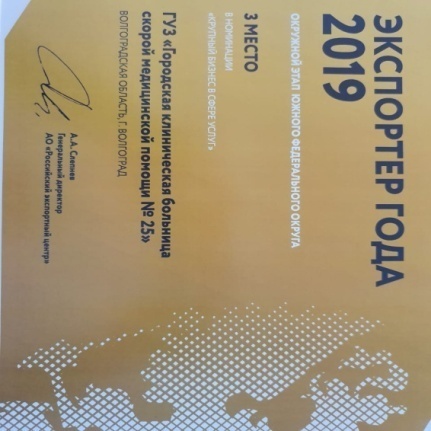 Мероприятие «Экспортер года»
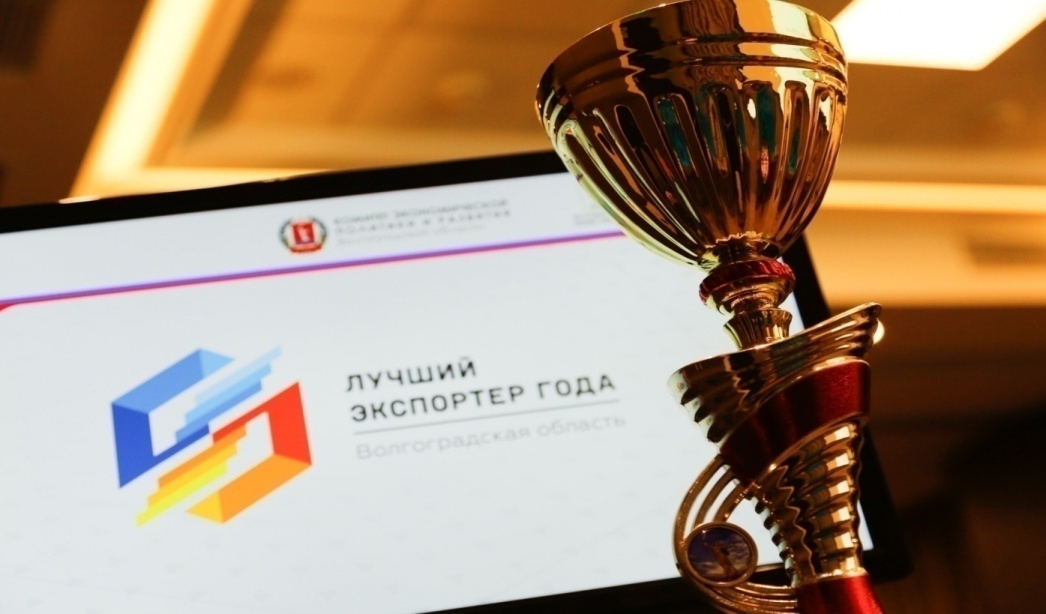 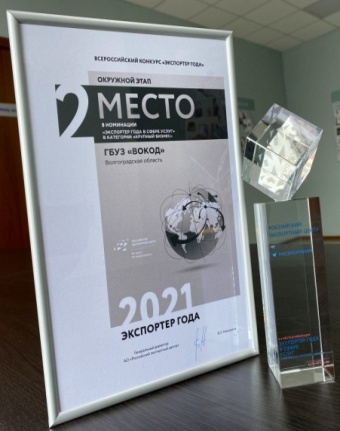 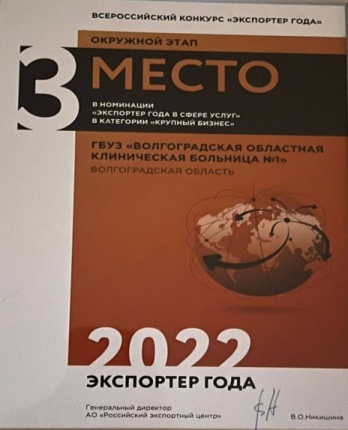 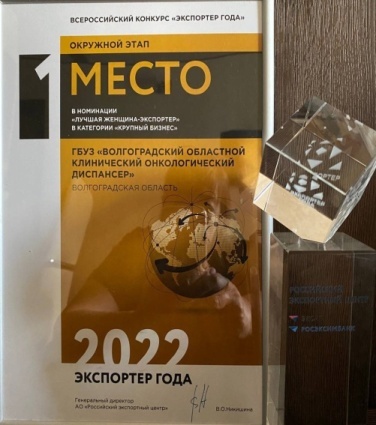 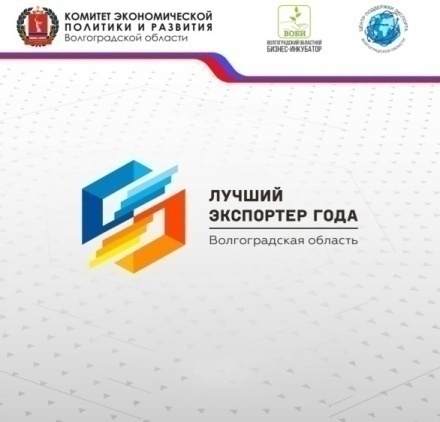 2023 год – 6 призовых мест
КОМПЕТЕНЦИИ
Волгоградский областной конкурс "Лучшие менеджеры и организации года" в номинации «Внешнеэкономическая деятельность"
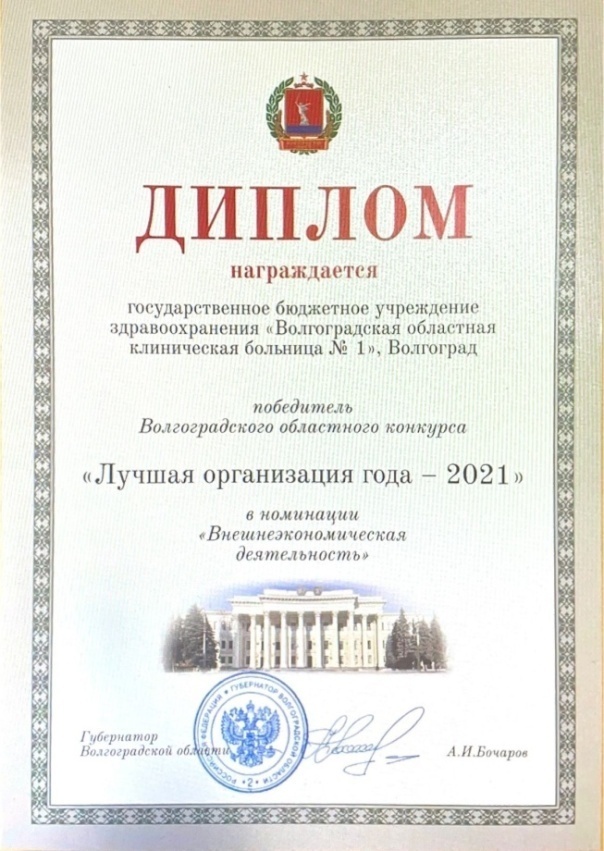 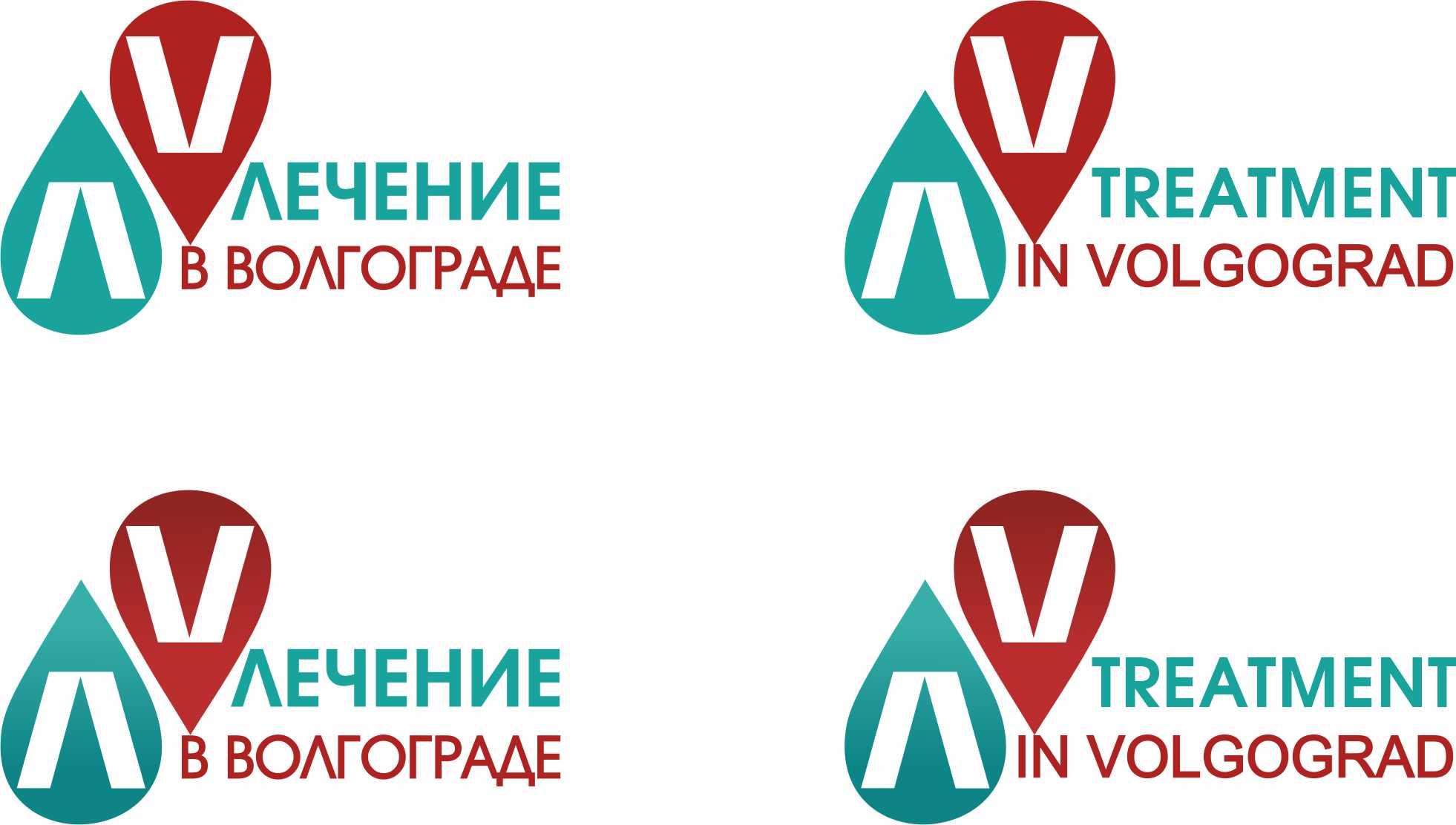 КОММУНИКАЦИИ
Мероприятие «Экспортер года»
3-5 тысяч просмотров 

отдельные посты – 17-19 тысяч просмотров
2 400 подписчиков
2 377 подписчиков
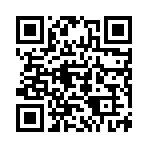 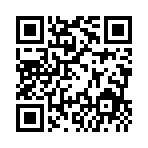 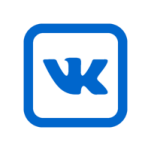 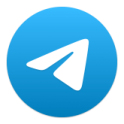 t.me/volgamedtravel
vk.com/volgamedtravel
КОММУНИКАЦИИ
ОБНОВЛЕНИЕ БУКЛЕТОВ
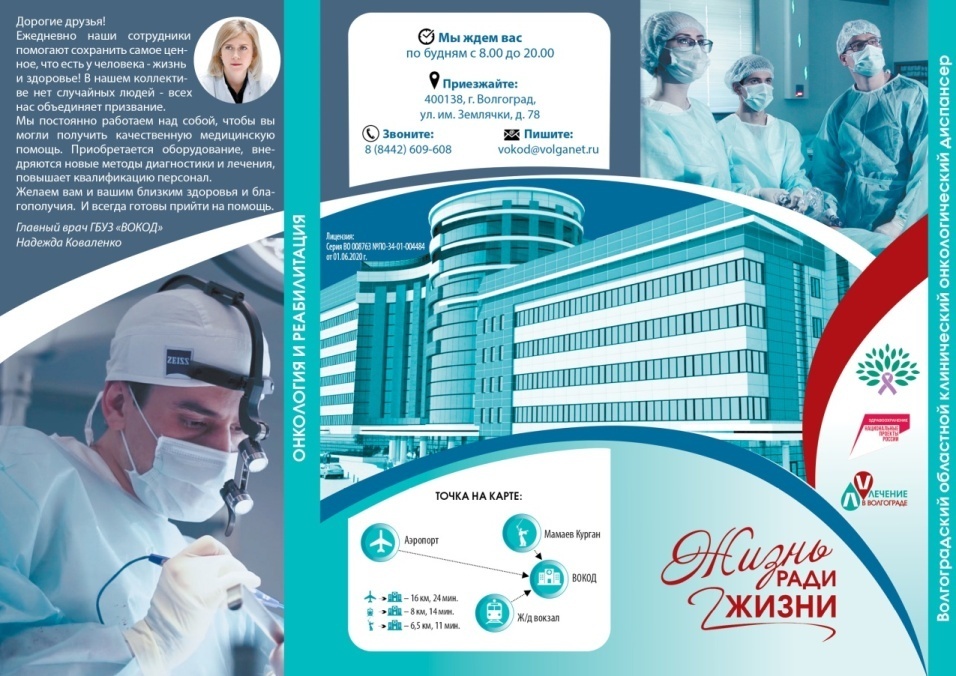 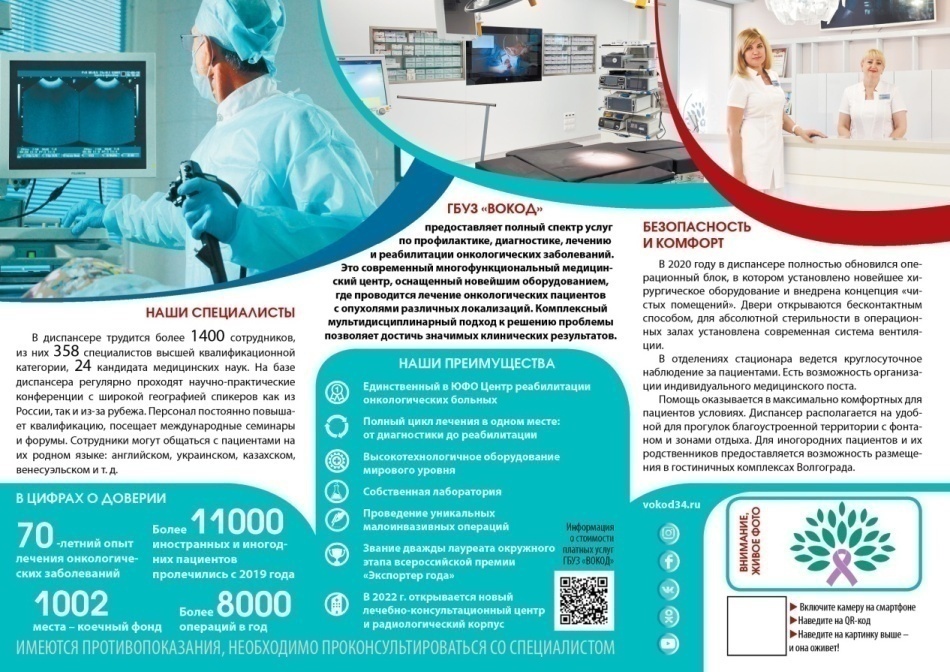 в цифрах о доверии
Карта
Профиль
Ссылка на прайс
Дополненная реальность
ОБНОВЛЕНИЕ БУКЛЕТОВ (ВКЛАДКА)
КОММУНИКАЦИИ
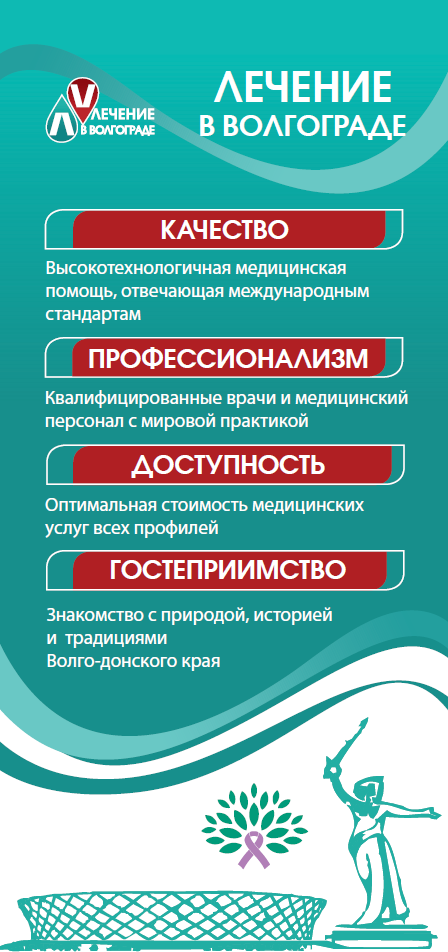 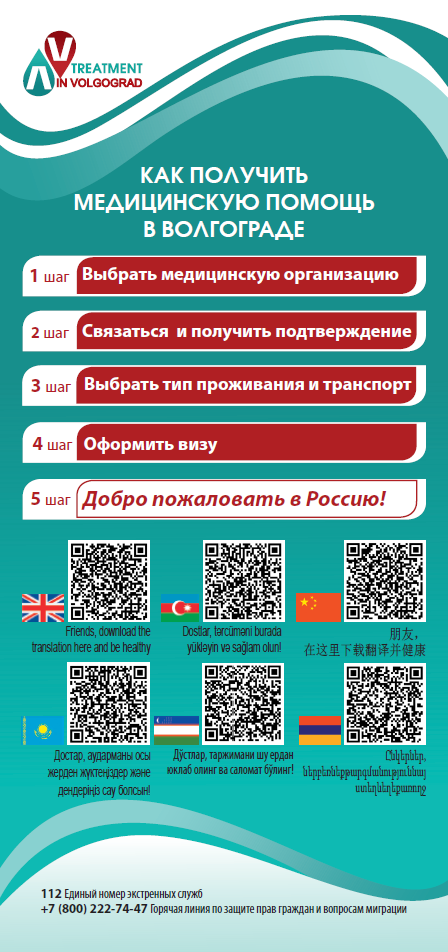 Почему МЫ
Памятка как получить медицинскую помощь
6 иностранных языков
КОММУНИКАЦИИ
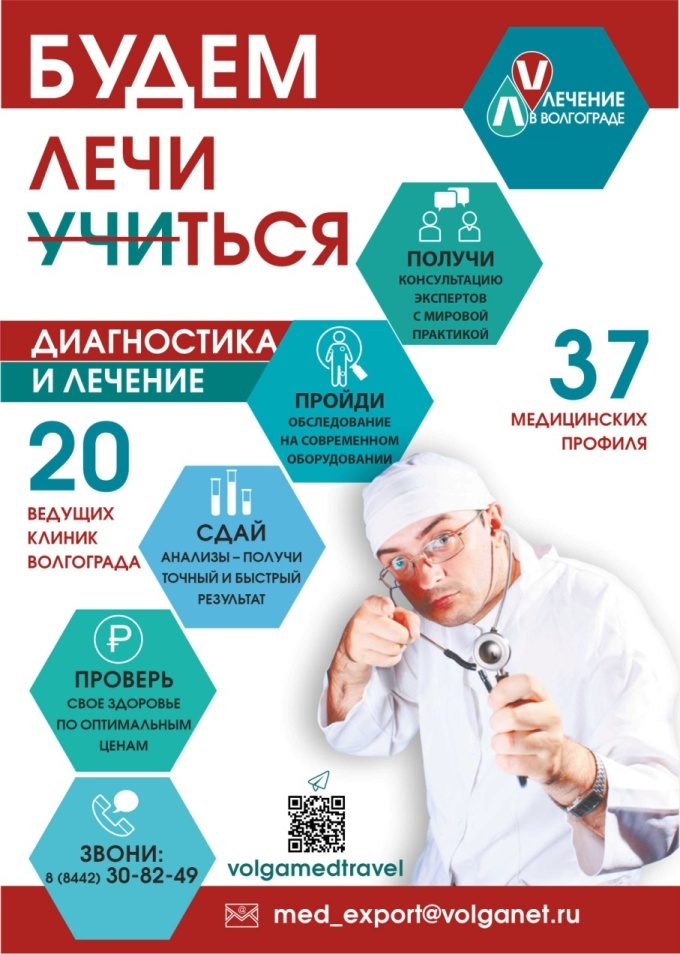 Информационные материалы
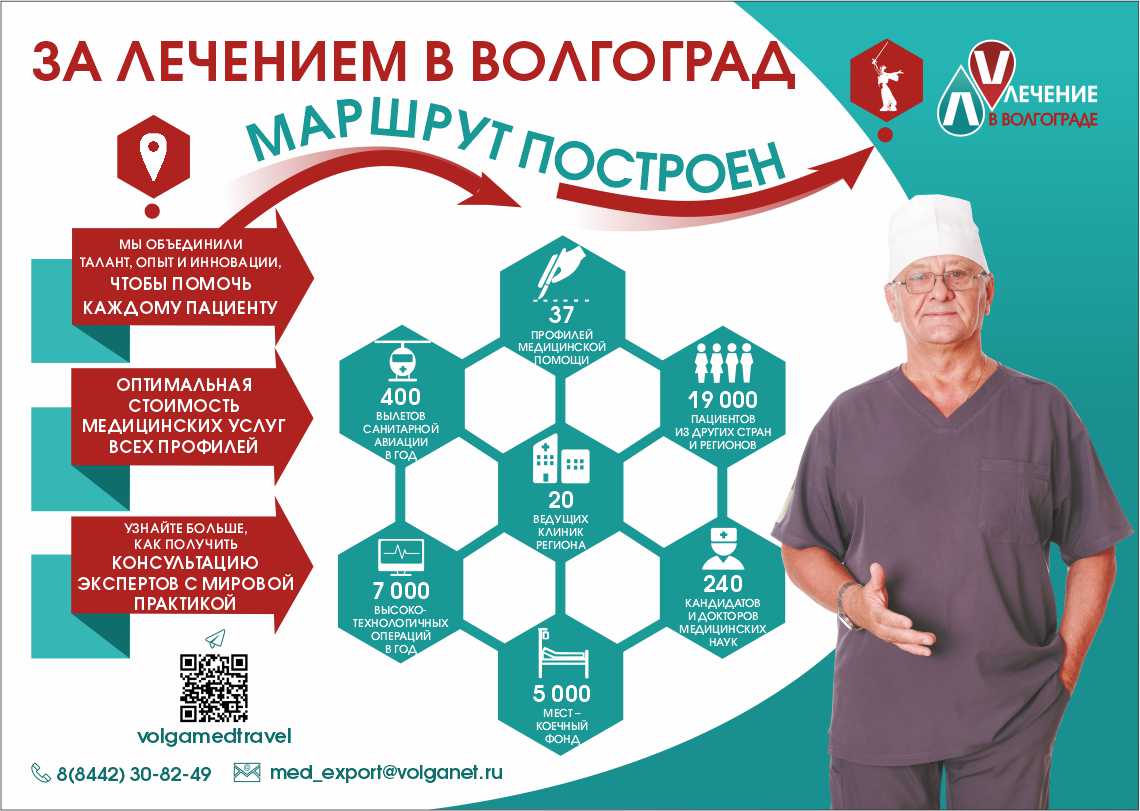 КОММУНИКАЦИИ
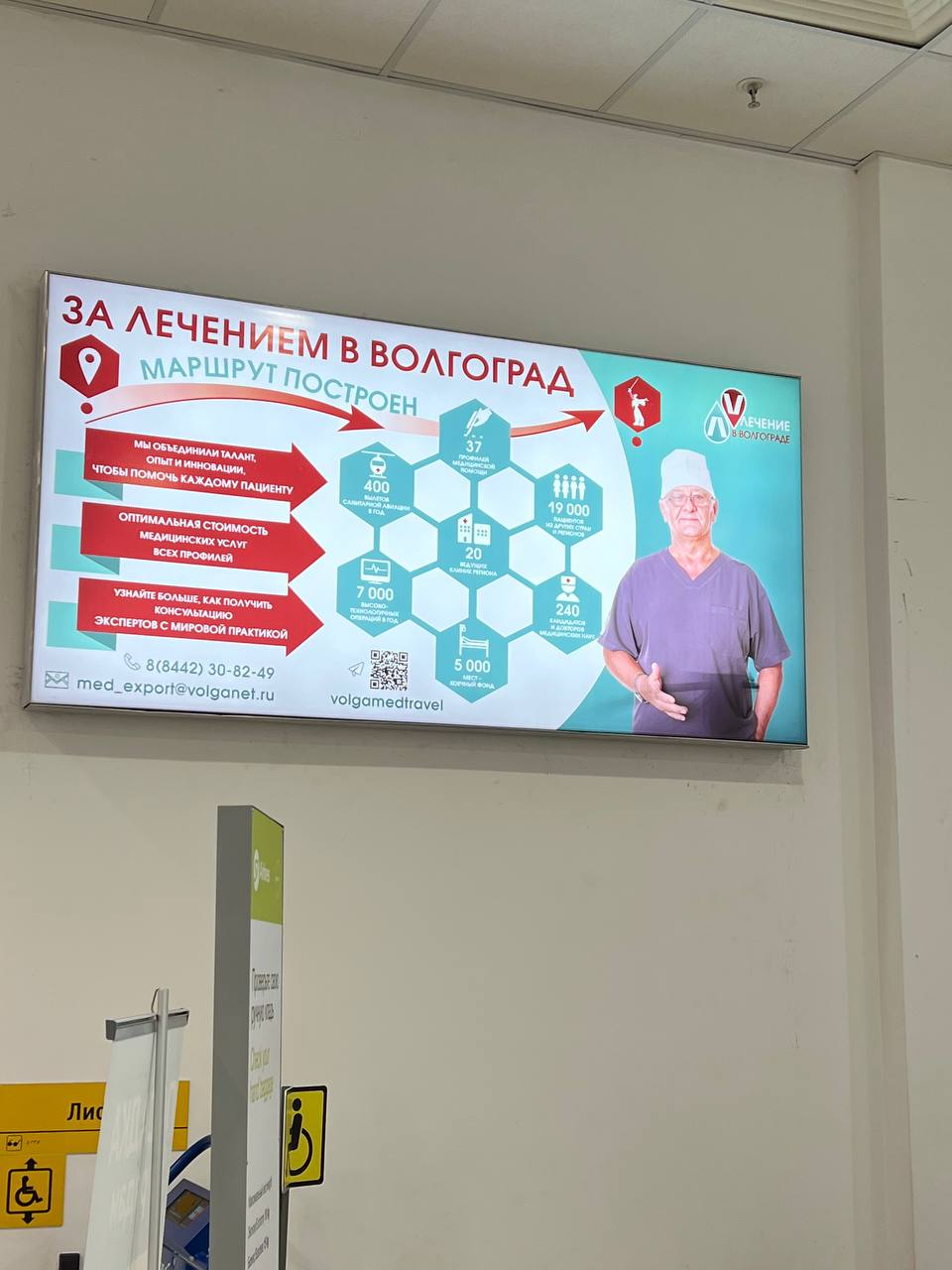 Международный аэропорт
Волгоград
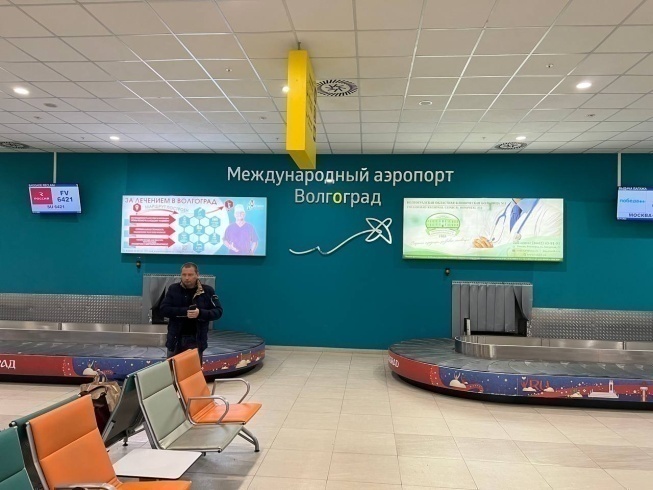 КОММУНИКАЦИИ
Приложение  для смартфонов, адаптированных для иностранных граждан от ГАУЗ «Стоматологическая поликлиника № 8»
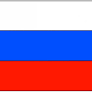 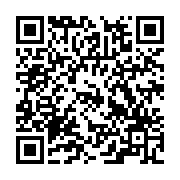 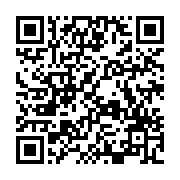 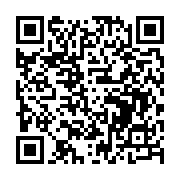 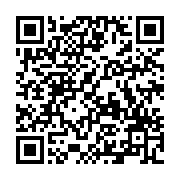 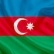 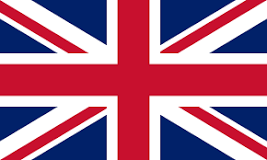 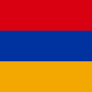 Версии наших мобильных приложений на азербайджанском и армянском языках являются единственными на рынке Азербайджана и Армении.
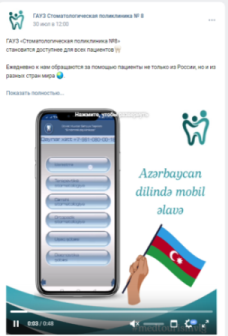 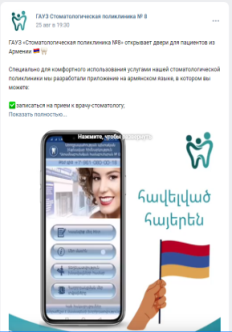 КОММУНИКАЦИИ
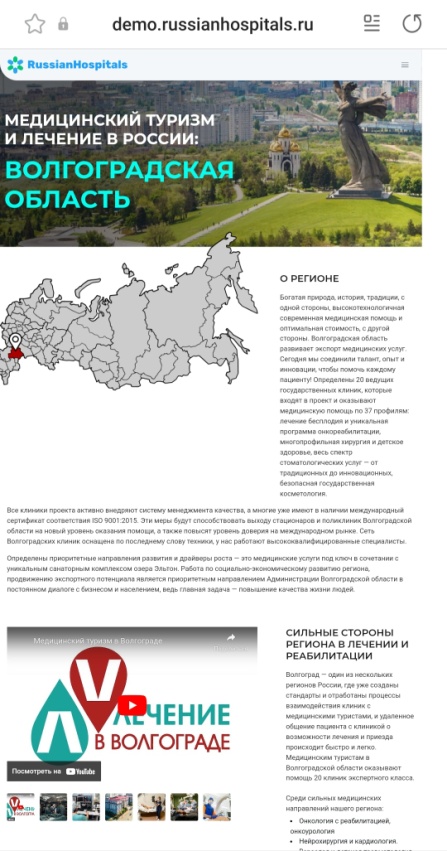 Приложение  для смартфонов, адаптированных для иностранных граждан от ГАУЗ «Стоматологическая поликлиника № 8»
Пилотный проект по представлению регионов России на Национальном портале медицинского туризма RussianHospitals.ru
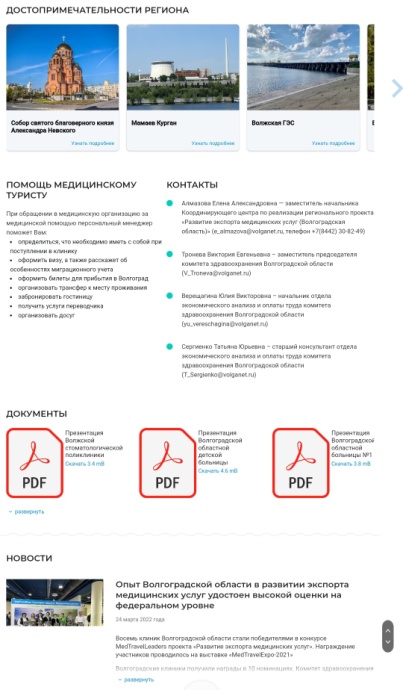 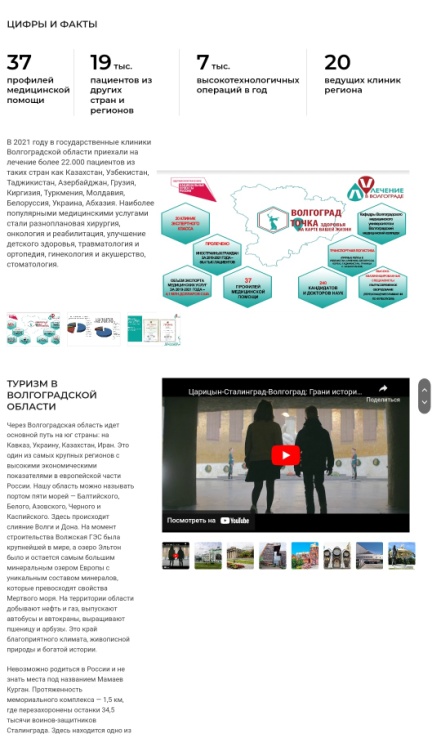 КОНСЕКВЕНЦИЯ
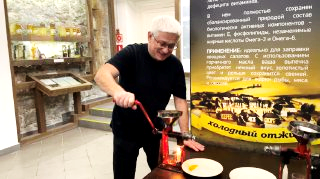 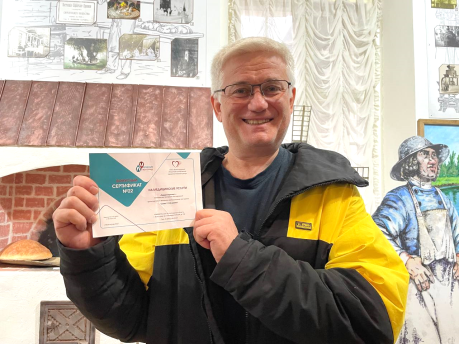 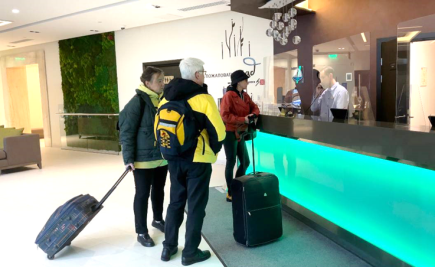 ЛАТВИЯ РЕКОМЕНДУЕТ!!!
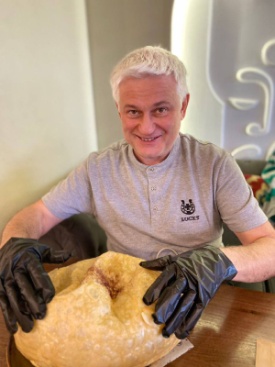 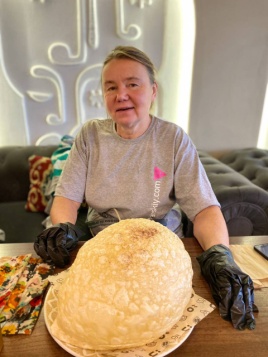 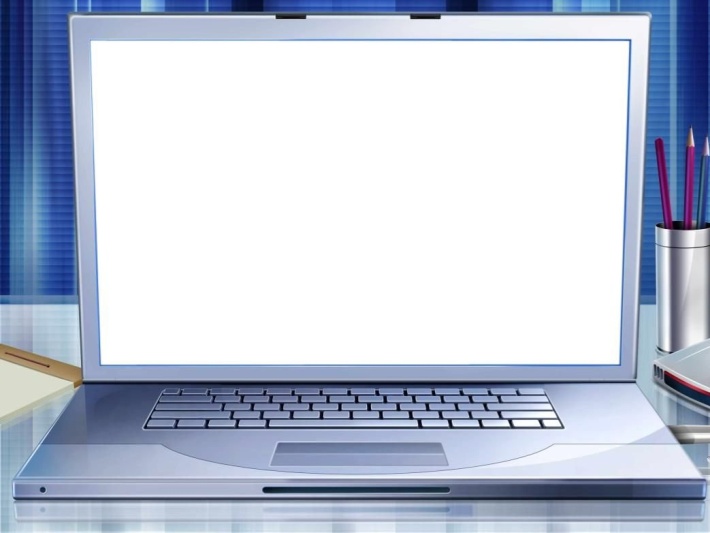 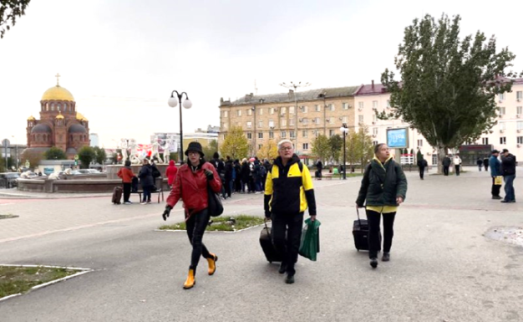 Будем рекомендовать всем нашим пациентам, друзьям и близким обращаться именно к Вам, - в Ваш Волгоградский кардиоцентр!
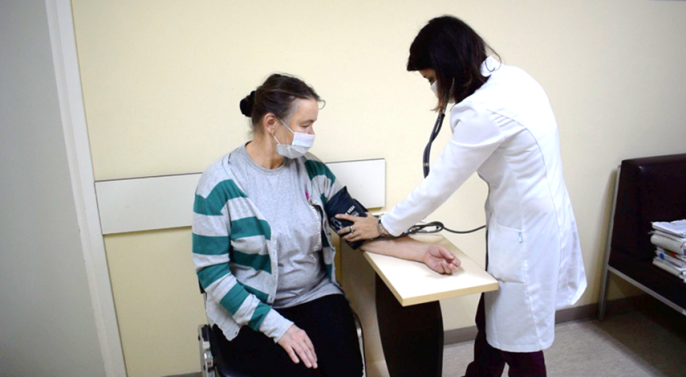 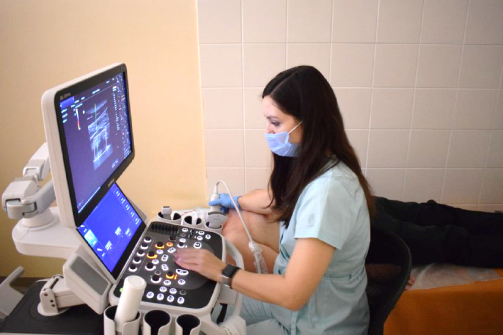 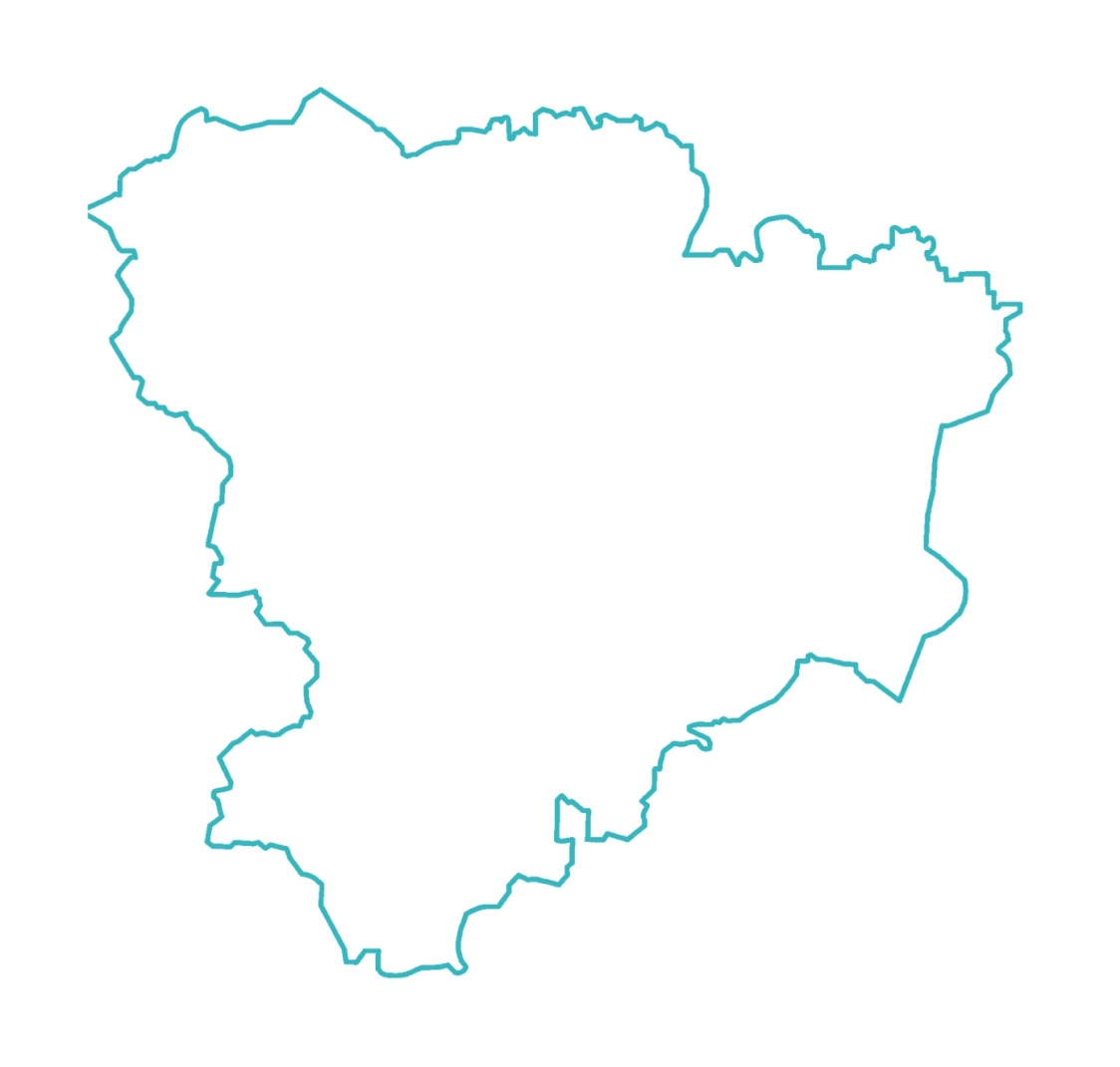 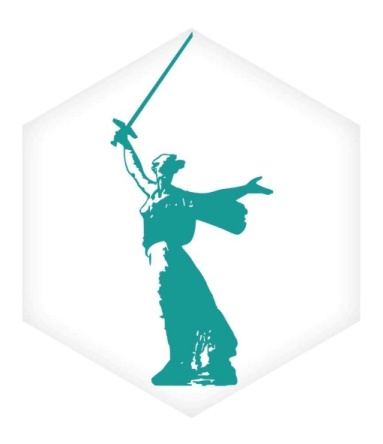 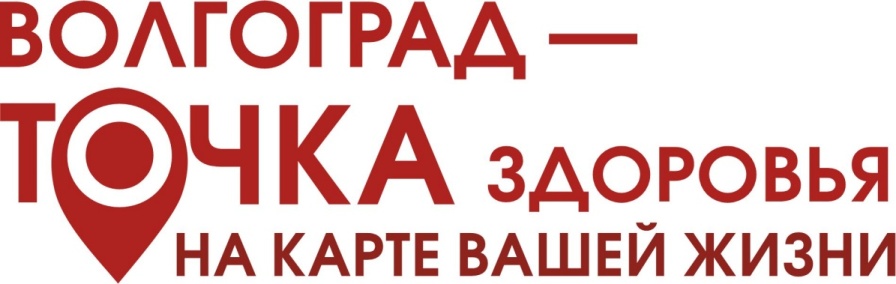 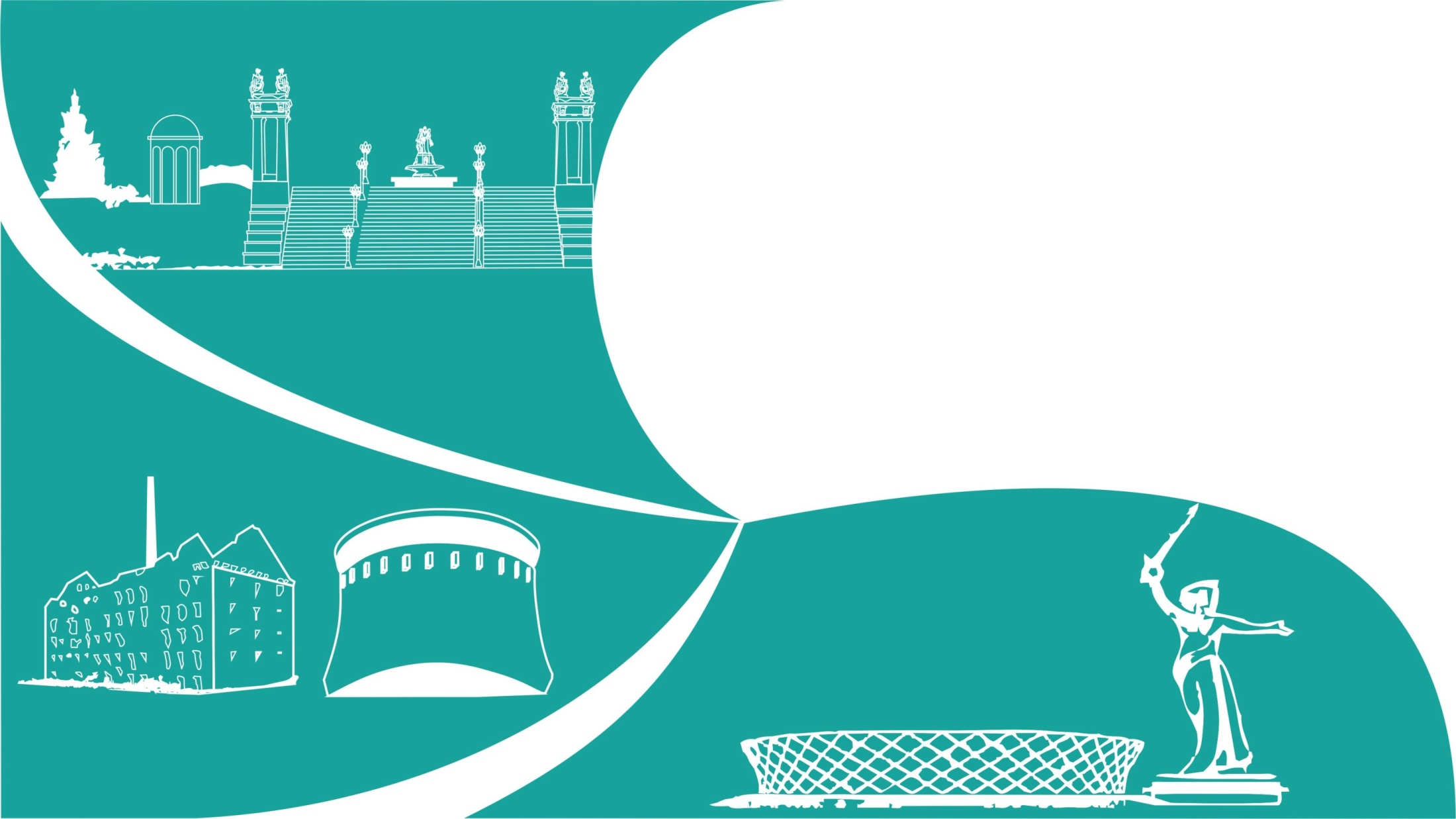 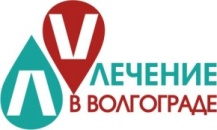 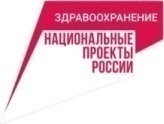 БЛАГОДАРЮ ЗА ВНИМАНИЕ!